Trust in the Lord 
Oh! Glory to God
Mine, mine, mine
Follow follow I will
Heavenly sunshine
Jesus…name above
Rejoice in the Lord
Rejoice evermore
Rejoice, rejoice
Jesus loves me 
 I live for Jesus
 In the name of Jesus
 The windows of Heaven
 Heaven is a wonderful
 Amen praise
 Do You start Your day
 Count Your blessings
 In my heart there 
 O happy day!
 Living He loved me
Going to ride up 
 Blessings and honour 
 Come and go 
 Yesterday, today, 
 Love,  love,  love, 
 Jesus is coming
 I am  H- A- P- P- Y 
 I Love Him better 
 We are going  
 Hallelu! Hallelu! 
 Come and dine 
 Let the beauty  
 God is still  
 Rolled away
 Life is wonderful 
 Everybody ought to 
 I love the pit-pit 
 He lives 
 I am so happy 
 I am happy today
Every day with Jesus 
I’ve got a home 
This land is 
Into my heart.
Thank You Lord 
There is power 
The best book 
What can wash 
Its bubbling 
Great change since 
I would be  
Lets talk about 
I am feeding 
He’s able 
There’s a grand 
Up from the grave 
Oh what a wonderful 
I cast all my cares 
God the Father 
Jesus…… Jesus
I’ve got the joy 
 Lift Your head
 Keep praising
 Peter and John 
 This is the day
 The joy of the Lord
 I will sing
 Lord make me
 I am only a sinner
 We are one
 I am so glad 
 Sing hallelujah
 Thy loving kindness
 I am in right
 Jesus loves me
 Bind us together
 You must be B-O-R-N
 There’s a new
 Go tell it on
 Jesus loves the
1
Bags of gold
He is my everything 
Happiness is to know
Behold what manner
 One day I heard 
 Your only Son
 Come on
 Don’t You know
 Pierce my ear
 You are my strength
I am a new
He gave me beauty
 The fullness
 Let there be love
 Love is…what
 No never alone
 I lift my hands
 Hallelujah my
 Beautiful beautiful
 Thank You Jesus
Abba Father
I will enter His gates
 I will celebrate 
Jehova Jireh
In His time
As the deer
Everyone born
Ascribe greatness
You are beautiful
Come let us worship  
On bended knees  
Great indeed 
Lord I lift Your name
Its Your blood
Wonderful wonderful
No one but You
I love You Lord
Fairest Lord Jesus
Jesus Saviour 
Father , I adore You
Majesty! Worship 
 He is Lord
 Heavenly Father
 I am rejoicing
 I have decided
 With Christ
 Wide wide
 On that bright
 God’s not dead
 I am a C..
 I’ve got something
 I am the way
 Watch Your eyes
 Come into His
 Cast Your burdens
 Two little eyes
 Every single cell
 Give me oil
 Ha la la la
 He brought me
I am going to run
 I am running the 
 Look to the lamp
 King of Kings
Walking with Jesus
 Seek ye first
What’s impossible
 Welcome to the
 If You’re happy
 My God is so great
 Have You got
 Obedience is the
 Know ye not
 Come bless the Lord
 Joy joy joy
 The wise man
 Zacheus was a
 I may never
 It’s a great thing
 The sun comes out
2
kis\tuvi[ 
 4e9 ni[ 
 kuyiluk] kU kU 
 Eywu 4[ jIv[ 
 4`tEya tal9uk] 
 sV{g\grajYM 
 4[ `piy Eywu 
 nin6s\\saxXYmay\ 
 vSiyitE|la nmu6\ 
 nIlakawvuM kf9\ 
 4[ jIvxayka 
 o9u Ec{9u kUfifaM
 Neeley aasman
 Chaar din
 Yishu tumhe
 Awaaz uthayenge
 Mukti dilaye Yishu
 Mera sanheeth hai 
Chale jaana hai 
 Yishu ne apna
I’m gonna clap 
 From the top of 
 Head and shoulders
 If I were a butterfly
 If You’re on Your way
 He’s got the whole
 The Lord is my sheperd
 My heart is glad
 Deep and wide
 Be Thou my vision
 Amazing grace
 Lord Jesus I love Thee
 In this world of
 On a hill far away
 This world is not my 
 God sent His Son
 Sweet hour of prayer
 1S8i} 
 Eywu s\Enhit[ 
 1raXi/cIfaM
Dhanya dhanya
 Jab baadalon par
 Gaaoonga mai
 Tere dil may
 Prabhu tere
 It’s no longer I
 Let the Lord have
 Little by little
He that dwelleth
Jhanda hai prem
Bhoj ko apne
Lean forward
Alive alive
There’s a river
Trust, trust
It’s a lovely
 Ho- Ho- Ho
Into Thy presence
If You want to
Praise the Lord together
Making melody
 What can I give
 I Lift my voice
 Bigger than all my
 Come and Dine
 hE¥lu/ya pafaM
 pafaM pafaM pa7upafaM
 This is My commandment
 Jesus on the inside
 Lord You are more
 You are my hiding
 Let the beauty of Jesus
 There’ s a fight
 Jesus & Others & You
 From the rising of the sun
 Lord I, offer my life
 Somewhere in outer space
 Do You love my Jesus?
 Yeshu ka naam hai
 We are going on a boat
3
Why worry
 Jesus we enthrone you
 Keep me true Lord Jesus
 Oh God, You are my God
 Deep, deep, oh deep
 Our God is a great big God
 Our God is an awesome God
 His name is Jesus
 He is the Lord
 God, You're good to me
 Never the same again
Lord I stand in the midst
 O, we are more than conquerors
Hey, hey, hey shut the door
 Teach us oh Lord
 If you see your brother
 Search me, O God,
 De de de....
Tangles, Tangles, Tangles
 God is our refuge
Every moment of the day 
 In Christ alone
 Jesus, all for Jesus
 I was created
 For Thou art great
 God made me
 Be ye kind
 Prabhu Yishu se ek
 I can do all
He that is in us
We’re gathered here
 You shall go out with joy
 How good is the God we adore
 I will give thanks to Thee
Father , I thank You
O give thanks to the Lord
 You are filled with compassion
 Yeshu mujse pyaar
 Naaman ne Elisha
 The blind man stood by the way
Here is love,
 All hail King Jesus 
 Purify my heart
 Faithful One, so unchanging
 He shall feed His flock
Father in Heaven
Father God, I give all thanks
 Head and Shoulders
I have given You new command
 There’s no one
 Hear my cry O God
 Chhoti chhoti muh se bolo
 I want to praise you Lord
Knowing Christ
 The Lord reigns
 My Jesus My Savior
God will make a way
 They bound the hands
 The love of God is greater far
 Thanks to God for my Redeemer
4
Oru Cheru Tharakampol 
 Prarthna purush tha yah Daniel
In the evening-Open Book
Deep, deep, oh !deep
Keep me true , Lord Jesus
Dare to be a Daniel
We wanna  see
Oh God, You are my God
Ettam cheriya Jyothisse
Somebody's gonna praise 
If the sky and galaxies declare
This little light of mine
Let everything that Moves
Jesus Likum Algeta
God is Good to Me
 God is our refuge
 Shout to the north and the south
MinniThilangum
EnikkenthenthuSanthosham
We come to You with a heart
Deep, deep, oh !deep down
 Keep me true , Lord Jesus
 Dare to be a Daniel
 We wanna  see
 Why worry when you can pray
 Tangles, Tangles
 Oh God, You are my God
 Ettam cheriya Jyothisse
 Show me your way
 Soon very soon 
 Who is the King
 Everybody, everywhere
 Stand together Stand forever
 We come to You with a heart
 Open the eyes of my heart Lord
 To be with You Lord 
 When the morning breaks
 Jesus is the Rock
 God is good all the time
 YeshuMasih
What a fellowship
Ente daivathal ellam
A Wonderful Saviour
 There were 12 disciples
 Look them out
Show me Your ways
In those lonely times 
 One day when Heaven
 Over the mountains and the sea
 I'm pressing on the upward way
 Light of the world
 Lord, I come before
 Sing high, sing low
 Ten thousand reasons
 Dhanyavad Yeshula
 Our God is a great big God
 De de de....
 Oru Cheru Tharakampol 
 Prarthna purush tha yah Daniel
 Open Book
5
Lovely lord ,you are all to me
 I've got joy
 Over the mountains and the sea
 How great is our God
 Ek do theen
 Don't build your house
 I am a friend of God
 I can climb
 Show me Your ways
 I come before You today
 Nee ente sarvavum
 Ente daivathal ellam saadhyam
 Over the mountains and the sea
 Jesus is the rock
 I will Never be lost
 In those lonely times 
What a faithful God have I
 Sing high, sing low
 Blessed be Your name
 Oh glorious day
Ganitha shasthram
 Nammal chavitti
 Ooo Ayyo Cricket enne patiche
 Have you been to Jesus
 Man of Faith
 O David, why do yiou fear?
 God is good
 Nalla porattam poradi
 Teach me to listen
 Your Cross, Your Cross
 Chalna hai, Chalna hai
 Chinna pillaihal chella chellankal 
 How great is our God 
 Aasaman Kyon Neela hai ?
 Some glad morning
 I will fight this fight
 I won’t turn left
  You keep up the fight hey!
 Anugrahakari Prabhuji
 Father , I Place into your hands
Give to our God
 Guide me, O Thou
 Read your Bible
 Hello again
 Down on my knees
Every  praise is to our God
Father, I place into Your hands
Get up, get up
In heavenly armour
Ghadi ka kata
Stand up! Stand up for Jesus!
Senao ka Yahowa hamare
In each heart there is a longing
God is good
Sing unto the Lord a new song
Yehova enikayi yudham cheykayal
I will sing forever…
What can take Your love away
Can you see  the dark clouds
God is fighting for us
 Happy Birthday
6
I will sing Hosanna
 I put my right hand in
 Hail Jesus you’re my king
 I am somebody
 I’ve got the joy
 Para parannu pokum
 Satan sutri vanthu
 Kuriya  manushyan SAKKAI
 Romans O 16 O 19 says
 Sthothram Sthothram
 Lord I want to be  a Christian
 May our lives, be a prayer
I have seen the mountains move 
 Day by day
 Greater than great
 Wonderful, merciful Savior
We have heard the joyful sound
 Happy Birthday
7
(1)                                                A

Trust in the Lord and don’t despair
He is a friend so true
No matter what Your troubles are
Jesus will see You through
Sing when the day is bright
Sing through the darkest night
Every day, all the way
Let us sing, sing… sing.
(2)                                                     D


Oh! Glory to God He has lifted me up
He has lifted me up I know	
He reached out His hand and
lifted me up and that’s why
I love Him so!
I love Him more and more          …..  2
and when I stand upon the other shore
I’ll praise  Him more and more.   …..  2
(3)                                                     E    

Mine, mine, mine mine Jesus is mine
mine when Iam cheery,
mine when Iam weary,
mine, mine, mine mine Jesus is mine
Jesus is always mine.
D

Follow follow I will follow Jesus
anywhere, everywhere 
I will follow on
follow follow I will follow Jesus
anywhere He leads me 
I will follow on
(5)                                                     D

Heavenly sunshine, Heavenly sunshine,
flooding my soul with glory divine
hallelujah, I am rejoicing,
singing His praises, Jesus is mine.
(6)                                                    D

Jesus…name above all names
Beautiful Saviour..Glorious L..o..r..d
Immanuel…God is with us
Blessed redeemer
Living word…
(7)                                                    F

Rejoice in the Lord always
and again I say rejoice
Rejoice, rejoice and again I say rejoice
Rejoice in the Lord always  
and again I say rejoice.
(8)                                                   E
1 Thessalonians 5:16,17,18

Rejoice evermore 
for this is the will of God…..3
In Christ Jesus concerning You

Pray without ceasing
For this is the will of God…..3
In Christ Jesus concerning You	

In everything give thanks
for this is the will of God…..3
In Christ Jesus concerning You
(9)
Rejoice, rejoice		      }	
Rejoice ye children of the Lord   } 2
Clap Your hands (clap,clap,clap)}
Clap Your hands ye		      }  2
Children of the lord	      } 
Say Amen….  AMEN2	        }	
Say Amen ye children of the Lord }  2
(10)                                                  F

Jesus loves me this I know
for the Bible tells me so..
B..I..B..L..E..		(3)
for the Bible tells me so..
(11)	(Thy loving kindness)	
I live for Jesus day after day	
I live for Jesus let come what may
the Holy Spirit I will obey		
I ‘ll live for Jesus day after day
(12)                                                    E

In the name of Jesus, in the name of Jesus, we have the victory
in the name of Jesus, in the name of Jesus
satan will have to flee
who can tell what God can do
who can tell of His love for You
in the mighty name of Jesus
we have the victory.
(13)
The windows of Heaven are open
The blessings are falling tonight
There’s joy, joy, joy in my heart
For Jesus has made everything right
I gave him my old tattered garment	
He gave me a robe of pure white
I am feasting on Manna from Heaven
and that’s why I am happy tonight
(14)
Heaven is a wonderful place 
Filled with glory and grace	
I want to see my Saviour’s face 
Heaven is a wonderful;
Heaven is a beautiful;
Heaven is a lovely place
(15)
Amen praise the Lord 
I am born again
Amen praise the Lord
Jesus lives in me
On the cross of Calvary 
He took away my sin 
Amen praise the Lord 
I am born again.
(16)  (tune of Jesus loves You this I know)         C
Do You start Your day this way?
Read God’s word and kneel to pray
for  You need God’s help each day
while at school or at Your play

	take time each morning
	take time each morning
	take time each morning
	to read God’s word and pray

You have time to eat no doubt
time to laugh and time to shout
time to dress and comb Your hair
always take some time for prayer

Satan says “come on You’re late
not this morning, it can wait”	
If You listen this I know
You’ll not find time as You go….SO
(17)                                               D
Count Your blessings
name them one by one
count Your blessings
see what God hath done 
count Your blessings
name them one by one 	
and it will surprise You 
what the Lord hath done
(18)	
In my heart there rings a melody
there rings a melody 
of Heavenly harmony
In my heart there rings a melody
There rings a melody of love.
Jesus, Jesus, Jesus
Sweetest name I know
Fills my every longing
Keeps me singing  as I go
(19)                                                   F

O happy day! O happy day 
When Jesus washed my sins away…..2
He teaches me to watch and pray 
and live rejoicing everyday 
happy day! happy day
when Jesus washed my sins away
(20)
Living He loved me, dying He saved me
Buried He carried my sins far away
Rising He justified freely forever
one day He’s coming-O glorious day.
(21)
Going to ride up in a chariot
Sooner in the morning
Ride up in a chariot           }…3
Sooner in the morning      }...2
And I hope I will join the band
Oh Lord have mercy on me…3
And I hope I will join the band
Going to meet my Jesus there 
Sooner in the morning 
Meet my Jesus there        }
Sooner in the morning     }..2
And I hope I will join the band.
(22)
Blessings and honour and glory be Thine
And glory be Thine …….. 2	
blessing and honour and glory be Thine
for Thou art on the throne.	
	
Praise Him, praise Him	
All the saints adore Him	
Praise Him, praise Him	
For thou art on the throne.
(23)                                                G

Come and go with me
to my Father’s house	…..3	
come and go with me
to my Father’s house
there is joy, joy, joy
Jesus will be there
in my Father’s house	…..3
there is peace, peace, peace
(24)                                                  F
Yesterday, today, forever	
Jesus is the same
all may change but Jesus never
glory to His name.		…3
all may change but Jesus never
glory to His name.
(25)
Love,  love,  love,  love
the gospel in one word is love
love Your neighbour as Your brother
love, love,love
Peace,  peace,  peace,  peace
the gospel in one word is peace
peace that passeth understanding
Peace,peace,peace
	
Joy,  joy,  joy,  joy
the gospel in one word is joy	
joy to every human heart	
joy,  joy,  joy
(26)
Jesus is coming again
He’s coming again for me
Jesus is coming again
I’ll turn to St. John and see
The chapter is fourteen
verses one to three
He’s coming again
His word is so plain
and that’s for me.
(27)                                                D

I am  H- A- P- P- Y	…..2
I Know I am, I’m sure I am
I am H- A- P- P- Y
I am G- L- A- D, glad.…2
I know I am, I’m sure I am
I am G L A D, glad
I am S- A- V- E- D	…..2
I know I am, I’m sure I am
I am S- A- V- E- D.
(28)                                               E
I Love Him better everyday
I love Him better everyday
close by His side
I will abide
I love Him better everyday
I love Him better every d-a-y….2
close by His s-i-d-e
I will a-b-i-d-e
I love Him better every d-a-y.
				
I love Him better every day…..2
Sunday, Monday, Tuesday,Wednesday
Thursday, Friday, Saturday	
I love Him better every day.
(29)	
We are going to a mansion		
on the happy day express		
the letters on the engine	
are J-E-S-U-S.
the guard calls all for Heaven
We gladly answer Y E S	
We’re going to a mansion	
on the happy day express.
You‘re  welcome all ye people 	
on the happy day express		
the way to come is
just to trust in J-E-S-U-S.	
so hear the call from Heaven	
and gladly answer YES!		
come with us all ye people	
on the happy day express
(30)	                                              E

Hallelu! Hallelu! Hallelu Hallelujah	
Praise ye the Lord 	
Praise ye the Lord	   	
Hallelujah	                     	
Praise ye the Lord
3
(31)		                                         A
Come and dine the Master calleth 	
Come and dine	
You may feast at Jesus’ table all the time 	
He who fed the multitude		
Turned the water into wine 	
To the hungry calleth now, come and dine.
(32)		 
Let the beauty of Jesus be seen in me	
All the wonderful passion and purity 
O thou spirit divine	
All my nature refine..till
the beauty of Jesus be seen in me
(33)	
God is still on the throne	
And He will remember His own 	
Though trials may press us	
And burdens distress us 		
He never will leave us alone 	
God is still on the throne		
And He will remember His own
His promise is true 	
He will not forget You
God is still on the throne.
(34)                                                             G
Rolled away, rolled away, rolled away
Every burden of my heart rolled away
Every sin had to go
beneath the crimson flow...hallelujah
Rolled away, rolled away, rolled away
Every burden of my heart rolled away.
	
		nINiEpayi  nINiEpayi 
		nINiEpayi
		4e[R papBarem|laM nINiEpayi
		s{/vpapNLuM Eywuvi[
		rk\t8a}……..haEllu/y
(35)	                                                 G
		
Life is wonderful, yes its wonderful
life is wonderful now to me;
I took Jesus in, He changed everything
life is wonderful now.
Since His blessings came into my heart;
Joy unspeakable fills every part;
now I want to live for my Lord,
life is wonderful now.
(36)	                                              E	                                      
Everybody ought to know….3
who Jesus is.			
He’s the Lilly of the valley 		
He’s the bright and morning star;	
He’s the fairest of ten thousand 	 
everybody ought to know.
He’s the one You ought to know 

On the cross He died for sinners
And His blood makes white as snow
Living,loving,coming Saviour
He’s the one You ought to know
(37)	                                              D	
I love the pit-pit patter of the 
rain drops		
I love the buzz-buzz buzzing of the bees	
But the thing I love the best		
The very very best			
Is to know that God loves me.
I love the bright-bright colours of the rainbows
I love the pretty birds upon the trees	
But the thing I love the best
The very very best	
Is to know that God loves me.
(38)
He lives, He lives
Christ Jesus lives today
He walks with me and talks with me
along life’s narrow way
He lives, He lives 
Salvation to impart
You ask me how I know He lives
He lives within my heart.
(39)                                             D
I am so happy here’s the reason why
Jesus took my burden all away
now I am singing as the days go by
Jesus took my burden all away.
Once my heart was heavy with 
a load  of sin,
Jesus took the load and gave 
me peace  within,
now Iam singing as the days go by
Jesus took my burden all away.*
(40)	                                             C
I am happy today , I am happy today
In Jesus Christ I am happy today	
He has taken all my sins away 	
And that’s why I am happy today.	
I am singing today		
I am praying today 
I am sharing today 		
				
I am happy today, I am singing today	 
In Jesus Christ I am praying today
He has taken all my sins away 
and that’s why I am sharing today.
(41)			
Every day with Jesus 	
is sweeter than the day before 	
everyday with Jesus 		
I love Him more and more	
Jesus saves and keeps me 	
and He’s the one I am waiting for 	
everyday with Jesus 		
is sweeter than the day before
(42)                                                   G
I’ve got a home in glory land 
that outshines the sun	3
way beyond the blue
Do Lord O do Lord 
O do remember me	3	
way beyond the blue

I took Jesus as my Saviour	
You take Him too		3	
while He’s calling You       
do Lord o do Lord 
O do remember me	3
way beyond the blue
(43)                                                 E
This land is my land,
this land is Your land		
from the Himalayas
down to Cape Comorin
from Mumbai City to Old Kolkatta
this land was made for You and me	
this land needs Jesus
We Youth must tell her
tell of the Saviour and His changing power
stand and declare His love to all
(44)				
Into my heart. Into my heart
come into my heart Lord Jesus
come in today, come into stay
come in to my heart Lord Jesus
(45)	
Thank You Lord for saving my soul	
Thank You Lord for making me whole
Thank You Lord for giving to me	
Thy great salvation so rich and free
(46)	                                         G			
There is power, power		
wonder working power		
In the blood, of the Lamb.		
There is power, power	
Wonder working power		
In the precious blood of the Lamb
(47)			
The best book to read is the Bible…..2	
If You read it everyday, 	
It will help You on Your way	
Oh the best book to read is the Bible	
The best friend to have is Jesus   …..2	
He will hear me when I call	
He will keep me lest I fall		
Oh the best friend to have is Jesus	
	
The best thing to do is to trust Him.2	
If You on Him depend		
He will keep You to the end	
Oh the best thing to do is to trust Him
(48)                                                 D
What can wash away my sin
nothing but the blood of Jesus
What can make me whole again
nothing but the blood of Jesus
Oh precious is the flow
that makes me white as snow 
No other fount I know		
Nothing but the blood of Jesus
(49)	                                              E
Its bubbling, its bubbling		
Its bubbling in my soul	
there’s singing and laughing	
since Jesus made me whole	
Folks don’t understand it	
nor can I keep quiet
its bubbling, bubbling, bubbling	
bubbling, bubbling day and night
(50)	
Great change since I was born     ..3
there’s a great change since I was born	
	
Things I used to do,
I do them no more 		         3	
there’s a great change since I was born		
			
Places I used to go,
I go there no more  	        3
there’s a great change since I was born
(51)				 
I would be like Jesus	
Only by His grace		
more and more like Jesus		
till I see Him face to face
(52)			
Lets talk about Jesus	
The King of kings is He	
The Lord of lords supreme	
Through all eternity		
The Great I am the way		
The Truth, the Life, the Door	 
Lets talk about Jesus		
More and more
(53)			
I am feeding on the living bread
I am drinking at the fountains’ head	
and who so drinketh, Jesus said, 
“Shall Never never thirst again”	
 What ! never thirst again?	}	
 No! never thirst again	}…..2	
 and whoso drinketh, Jesus said,	
“shall never never thirst again”.
(54)			                               E
He’s able, is able I know He’s able 
I know my Lord is able to carry
me through
He healed the broken hearted 
and set the captives free
He made the lame to walk again 
and caused the blind to see 
He’s able, is able, I know He’s able 
I know my Lord is able to 		
carry me through
(55)			
There’s a grand highway		
that is free to all
and it leads to the King’s abode 	
it starts at the cross where Jesus died 
it is there You must join the band 
Trum…Trum…Trum
I hear the marching
Ha….Ha… Ha… the pilgrims sing.
and the highway shall be my way	
for I am going to see the King
(56)		
Up from the grave He arose	
With a mighty triumph over His foes	
He arose a victor from the dark domain 
And He lives forever with His Saints to reign	
He arose……..He arose …. 		
Hallelujah Christ arose
(57)		                                                 D
Oh what a wonderful wonderful day	
Day I will never forget	
After I wandered in darkness away	
Jesus the Saviour I met		
Oh what a tender compassionate friend
He met the needs of my heart	
Shadows dispelling with joy I am telling	
He made all the darkness depart		
Heaven came down and glory filled my soul	
When at the cross my Saviour made me whole
My sins were washed away and my night was turned to day		
Heaven came down and glory filled my soul
(58)	
		
I cast all my cares upon You
I lay all of my burdens down at Your feet		
And any time I don’t know what to do
I will cast all my  cares upon You
(59)	
God the Father..God the Father	
God the Son…God the Son 
God the Holy Spirit…	
God the Holy Spirit 
Three in one …three in one
(60)                                               E
Jesus…… Jesus
Jesus in the morning
Jesus in the noon time
Jesus….. Jesus
Jesus when the sun goes down
Serve Him….. Serve Him
Praise Him….. Praise Him
Amen ..Amen
(61)			                                  A	
I’ve got the joy..joy.. joy..joy	
Down in my heart           	…...3	
I’ve got the joy..joy..joy..joy 
Down in my heart		
Glory to His name		
			
and I am so happy..so very happy	
I’ve got the love of Jesus in my h..e..a..r..t	
and I am so happy..so very happy	
I’ve got the love of Jesus in my heart	
	
I’ve got the peace that passeth understanding	
Down in my heart		…….3	
Glory to His name	
			
I’ve got the love of Jesus.love of Jesus	
Down in my heart		……3	
Glory to His name
(62) 				
Lift Your head			
don’t let the devil..pick up his arrow 
and knock You down 
Knock You down 
stand Your ground	
pick up the word,the sword of the spirit	
and see him run…see him run
(63)				
Keep praising the Lord	
when the skies above are grey 
Keep praising the Lord 
For the answers on the way 
do not despair 
for the Lord will answer prayers	
to those who endure,	
the victory’s sure 
keep praising the Lord
(64)                                                       F
Peter and John went to pray.
They met  a lame man on the way.
He asked for alms and held out his palms
And this is what Peter did say
Silver and Gold have I none
But such as I have give I thee	
In the name of Jesus Christ of Nazareth
rise up and walk 
He went walking and leaping and praising God
walking and leaping and praising God	
in the name of Jesus Christ of Nazareth 
rise up and walk
(65) Psalm 118: 24                           E
This is the day, this is the day	
that the Lord hath made 	   …..2	
we will rejoice, we will rejoice	
and be glad in it and be glad in it 
this is the day that the Lord hath made 
we will rejoice and be glad in it	
This is the day, this is the day
That the Lord…. hath…… made
(66)	                                                D	
The joy of the Lord is my strength..4
	
He feeds me on the living bread 
It tastes so good		..3
The joy of the Lord is my strength
				
He gives me living water and I	
Thirst no more		..3 	
The joy of the Lord is my strength	

He fills my mouth with laughter	
Ha..ha..ha…ha..ha	..3
The joy of the Lord is my strength
				
Ha..ha..ha..ha..ha..ha..ha..ha...3
The joy of the Lord is my strength
(67) 				                     D
I will sing of the mercies of the Lord 
forever I will sing….I will sing ..2 
of  the mercies of the Lord 	 
with my mouth will I make known 	
Thy faithfulness, thy faithfulness 	
with my mouth, will I make known 	
thy faithfulness to all generations 	
I will sing of the mercies of the Lord
Forever I will sing, I will sing..2    
of the mercies of the Lord
(68)	                                             G
Lord make me an instrument 	
an instrument of worship 	
I lift up my hands to thy name  ..2	
Lord make me a symphony 	 
A symphony of worship 		
I lift up my hands  to thy name
(69)			
I am only a sinner saved by grace!	
I am only a sinner saved by grace	
This is my story,toGod be the glory	
I am only a sinner, saved by grace
(70)
We are one in the spirit }                                      Em
We are one in the Lord }…..2
and we pray that our unity		
may one day be restored	
	and they’ll know we are Christians
	by our love, by our love	
	yes they’ll know we are Christians	
	by our love
We will walk with each other	}
We will walk hand in hand	}…..2
and together we’ll spread the news
that God is in our land     
	We will work with each other }
	We will work side by side        }…..2
	and we’ll guard each man’s dignity
	and save each man’s pride
All praise to the Father from whom
all things come  
and all praise to Christ Jesus	
His only Son
and all praise to the Spirit		
Who makes us one
(71)				
I am so glad that Jesus 
set me free …..3 
Singing glory hallelujah		
Jesus set me free		
				
The devil had me bound but}	
Jesus set me free		}…..3	
Singing glory hallelujah 		
Jesus set me free
(72)	                                  Cm /  Em		
Sing hallelujah to the Lord	..2	
Sing hallelujah sing hallelujah	 
Sing hallelujah to the Lord						
Jesus is risen from the dead
Jesus has conquered sin and death	
Jesus is seated on the throne	
Jesus is coming back again
(73)				                       D
Thy loving kindness is 
better than life …..2	
My lips shall praise thee		
Thus will I bless thee
Thy loving kindness is better than life	
I’ll lift my hands up unto 
thy name   ...2	 
My lips shall praise thee		
Thus will I bless thee		
Thy loving kindness is better than life
(74)				
I am in right, out right upright down right	
and happy all the time	…..2	
Since Jesus came in me
And washed away my sins		
I am in right, out right upright down right	
and happy all the time.
(75)	                                 C		
Jesus loves me this I know		
For the bible tells me so 		 
Little ones to Him belong		 
They are weak but He is strong	
Yes Jesus loves me, …3		
The Bible tells me so

	
Jesus Loves me He who died
Heavens gate to open wide
He who washed away my sin
Let His little child come in
Yes Jesus loves me, …3		
The Bible tells me so
(76)                                               D
Bind us together Lord
bind us together with 
cords that cannot be broken 
bind us together Lord 	
bind us together Lord 
bind us together with love 
there is only one God
there is only one King
there is only one body
that is why we sing………so
(77)	                                               E       

You must be B-O-R-N born again 
that’s what the Bible says 
to be an S-O-N a son of God 
that’s what the Bible says		
In John 3:3 of the B-I-B-L-E 	
that’s what Jesus says to me 
You must be born again	..2
(78)			
There’s a new and living way	
Walk ye in it		
It’s a new and living way God has planned
In this new and living way		
I am walking day by day
I am guided and led by His right hand
(79)			                                         E
Go tell it on the mountains		 
Over the hills and everywhere
Go tell it on the mountains 	
That Jesus Christ is the way	
	Ding – dong – ding – dong	
	Rings the gospel bell     ..3
	Jesus Christ is the way	
		
Go tell it on the mountains		
Over the hills and everywhere	
Go tell it on the mountains 	
That Jesus Christ is truth		
	Ding – dong – ding – dong	
	Rings the gospel bell     ..3
	Jesus Christ is the truth
Go tell it on the mountains		
Over the hills and everywhere	
Go tell it on the mountains		
That Jesus Christ is life 	
	Ding – dong – ding – dong
	Rings the gospel bell    ..3	
	Jesus Christ is the life
(80) Jesus loves the little childrenAll the children of the worldRed and YellowBlack and WhiteThey are precious in His sight.Jesus loves the little childrenOf the world. Jesus died for all the childrenAll the children of the worldRed  and  YellowBlack and WhiteThey are precious in His sight.Jesus died for all the childrenOf the world.
Jesus rose for all the childrenAll the children of the worldRed and YellowBlack and WhiteThey are precious in His sight.Jesus rose for all the childrenOf the world.
(81)                                                                     Em
Bags of gold can never buy
the happiness You’re hunting for     - 2
Happiness is not the money You have
nor the gold nor the car 
nor the dress You wear		
Happiness is loving Jesus everyday….
Happiness is not the fun You have
with the friends who will come	
and stick around
Happiness is loving Jesus everyday
(82)                                                        E
He is my everything.. He is my all
He is my everything
both great and small	
He gave His life for me
made everything new
He is my everything 
now how about You 
like honey in the rock
sweet honey in the rock
for He tastes like honey in the rock
O taste and see, that the Lord is good
for He tastes like honey in the rock.
(83)	                                                               D
Happiness is to know the Saviour	
Living a life within His favour
having a change in my behaviour
happiness is the Lord
	real joy is mine
	No matter if the tear drops start
	I’ve found the secret
	Its Jesus in my heart…………. 
Happiness is a new creation	
Jesus and me in close relation
having a part in His salvation
happiness is the Lord
			Chorus….
Happiness is to be forgiven	
Living a life that’s worth the living	
taking a trip that leads to Heaven
happiness is the Lord
(84) 1 John 3:1                                         E

Behold what manner of love the
Father has given unto us	     ..2
That we should be called 
the sons of God..2
Behold what manner of love the.....}
Father has given unto us                }  2
(85)		                                                           A
One day I heard the ancient story
Of a cross on a hill far away
and now I’ve a friend up in glory
and He’s only a prayer away
	Oh He never will say 
	I am too busy today
	every tear every care
	He has promised He will share
	and although He’s the Lord  of all glory
	yet He’s only a prayer away	
Sometimes I don’t feel much like praying
but He speaks words of love just the same
and deep in my soul there starts flowing
living waters sounds of praise to His name
					Chorus………..
If I keep the cross ev’n before me
as I die I live day by day
If I sin, if I fall He’ll restore me
for He’s only a prayer away
					Chorus………..
(86)	                                                                        C	
Your only Son no sin to hide
but You had sent Him from Your side
to walk upon this guilty sod 	
and to become the Lamb of God 	
	 
Your gift of love they crucified 	
They laughed and scorned Him as He died 	
the humble King they named Him fraud 	
and sacrificed the Lamb of God 	 

	O Lamb of God, sweet Lamb of God
	I love the holy Lamb of God		
	O wash me in Your precious blood 	
	My Jesus Christ, the Lamb of God	
				
I was so lost, I should have died 	
but You have brought me to Your side	
to be led by Your staff and rod 	
and to be called the Lamb of God
(87)                                                       E
Come on and celebrate		
His gift of love we will celebrate	
The Son of God who loved us	
and gave us life........ 		
We shout Your praise O King 	
You give us joy nothing else can bring 
We give to You our offering	
in celebration praise		
come on and celebrate..celebrate	
celebrate and sing		
celebrate and sing to the King.}  2
(88)                                                       D
Don’t You know its time to praise the Lord
in the sanctuary of His holy people
so set Your mind on Him
and let the praise begin
and the glory of the Lord will fill this place
Praise the Lord. pra.a..i..se the Lo..rd
He lives within the praises of His people
He loves to hear us call upon His name
so set Your mind on Him
and let Your praise begin
and the glory of the Lord will this place
(89) Exodus 21: 5,6
Pierce my ear O Lord my God
take me to Your door this day
for I will serve no other god
Lord I am here to stay
for You have paid the price for me
with Your blood You ransomed me
and I will love You eternally
a free man I’ll never be...
(90)                                                            E		
You are my strength when I am weak 	
You are the treasure that I seek 	
You are my all in all 		
Seeking You as a precious jewel 	
Lord to give up I’d be a fool
You are my all in all 		
 	
	Jesus Lamb of God 
	Holy is Your name 	
	Jesus Lamb of God
	worthy is Your name 	

Taking my sin my cross my shame
rising again I bless Your name 	
You are my all in all..		
When I fall down You pick me up	
when I am dry You fill my cup
You are my all in all	
  			Jesus Lamb of God…..
(91)				                               E
I am a new creation		
no more in condemnation		
here in the grace of God I stand	
my heart is overflowing	 
my love just keeps on growing	
here in the grace of God I stand	
and I will praise You Lord		
yes I will praise You Lord		
and I will sing of all that You have done		 
a joy that knows no limit		
a likeness in my spirit		
here in the grace of God I stand
(92) Isaiah 61:3		
He gave me beauty for ashes	
the oil of joy for mourning	
the garment of praise	
for the spirit of heaviness	
that we might be trees of righteousness	
the planting of the Lord
that He might be glorified
(93) Colossians 2:9,10		                                       G
The fullness of the Godhead bodily	
dwelleth in my soul	..3	
and we are complete in Him		
				
 	complete, complete, complete in Him	
	we are complete in Him	..2	
				
Its not by works of righteousness	
But by His grace alone	..3	
That we are complete in Him		complete, complete	

There’s nothing more that I can do	
For Jesus did it all		..3
and we are complete in Him		
					complete, complete
(94)		                                            E		
Let there be love shared among us 	
Let there be love in our eyes		
May now Your love sweep this nation 
Cause us O Lord to arise		
Give us a fresh understanding of	
Brotherly love that is real		
Let there be love shared among us	
Let there be love
(95 1 Corinthians : 13	                                       C 	
Love is…what binds one another	
It brings us together close to the heart	
Even…if there might be trouble	
In love the friendships can’t tear apart		
For love is ..stronger than iron	
Stronger than steel or cords of rope
The bond can never be broken	
If love is faithful and true				
Love is always trusting..
love always builds			
Love is humble and kind		
In love there’s no envy		 
Love gives no pain			
For love is for the other not for its own gain		
						Love is…..	
Love bears no grudges,
love strives for peace	
Love is patient and pure		
All hidden hurts go away in love	
For true love is forgiveness	
As Jesus is for us..
(96)	                                                       D
No never alone…No never alone	 
He promised never to leave me	
never to leave me alone	
No never alone….no never alone	
He promised never to leave me	
never to leave me alone
(97)	
I lift my hands to the coming King 
to the great I AM,  to You I sing	
for You’re the one who reigns	
within my heart 
and I will serve no foreign god 
Nor any other treasure	
for You are my heart’s desire	
O Spirit without measure	
unto Your name I  will raise		
my sacrifice		}…..2
(98)			
Hallelujah my Father for giving us Your son	
sending Him into the world	
to be given up for man 
knowing we would bruise Him
and smite Him from the earth	
Hallelujah my Father in His death is my birth	
Hallelujah my Father in His life is my life
(99)
Beautiful beautiful		
Jesus is beautiful and Jesus makes	
beautiful things of my life	
carefully touching me	
causing my eyes to see	
Lord Jesus makes beautiful things of my life
(100)	
Thank You Jesus thank You Jesus	
thank You Lord for loving me..2	
	
You went to calvary	
there You died for me	 
Thank You Lord for loving me..2	
You rose up from the grave
To me new life You gave
Thank You Lord for loving me..2
(101)	                                                      A
Abba Father let me be	
Yours and Yours alone	
May my will forever be	
Evermore Your own		
Never let my heart grow cold
Never let me go		
Abba Father let me be	
Evermore Your own
(102) Psalm 100:4,5                                C       

I will enter His gates with 
thanksgiving In my heart		
I will enter His courts with praise	
I will say this is the day that the Lord	
Has made			
I will rejoice for He has made me glad	
He has made me glad He has made me glad	
I will rejoice for He has made me glad
(103)		                                             Em

I will celebrate sing unto the Lord	
I will sing to Him a new song	…..2	
I…will..praise…Him….		
I wil sing to Him a new song
(104)                                                       Em
 “Jehova Jireh” – my provider	
His grace is sufficient for me.
for me..for me
His grace is sufficient for me.

My God shall supply all my needs
According to His riches in glory
He will keep His angels charge over thee				
Jehova Jireh cares for me 
for me for me
Jehova Jireh cares for me…..2
(105)	                                                    E
In His time….in His time	 
He makes all things beautiful	
In His time			
Lord please show me everyday	 
As You’re teaching me Your way	
that You do just what You say 	
In Your time 
In Your time……..in Your time	 
You make all things beautiful	 
In Your time 			
Lord, my life to You I bring 
May each song I have to sing 	
Be to You a lovely thing 		
In Your time
(106) Psalm 42:1                                                                                            D
As the deer panteth for the water
so my soul longeth after You
You alone are my heart’s desire
and I long to worship You	
	
	You alone are my strength and shield
	to You alone may my spirit yield
	You alone are my heart’s desire
	And I long to worship You

I love You more than gold or silver
only You can satisfy
You alone are the real joy giver
and the apple of my eye

You’re my friend and You are my brother 
even though You are a King
I want You more than any other
so much more than anything
(107) 1 John 5: 4,5
Everyone born of God 
Overcomes the world …..2
This is the victory that has
Overcome the world
Even our faith…(3)
Who is it that overcomes the world..2
Only he who believes that
Jesus I the Son of God
First John 5 ….4 and 5   (2) This is the victory that has
Overcome the world
Even our faith…(2)
(108)Deuteronomy 32:3,4                                         G

Ascribe greatness to our God the rock 
His work is perfect and all His ways are just…   2
A God of faithfulness and without injustice 
Righteous and upright is He …….2
(109) Romans 11: 33 – 36                         G
You are beautiful beyond description
too marvelous for words		 
too wonderful for comprehension 
and nothing like I’ve seen or heard 
who can grasp Your infinite wisdom
who can fathom the depth of Your love
You are beautiful beyond description
Majesty enthroned above 
and I stand , I stand in awe of You
I stand , I stand in awe of You   
Holy God to whom all praise is due   
I stand in awe of You
(110)Psalm 95:6,7	
Come let us worship and bow down 	
Let us kneel before the 		
Lord our God our maker	
For He is our God 		 
and we are the people of His pasture
and the sheep of His hand 		
Just the sheep of His hand
(111)		
On bended knees I come	
With a humble heart I come		
Bowing down before Your holy throne	
Lifting up my voice to You	
As I pledge my love anew		
I worship You in spirit		
I worship You in truth 
Make my life a holy place unto You
(112)				
Great indeed are Your works O Lord	
Now and evermore		..2	
The universe night and day 
Tell us of Your wonder 		
You are the light of my life 	
And I will praise You always
(113)				          G
Lord I lift Your name on high
Lord I love to sing Your praises
I am so glad You’re in my life
I am so glad You came to save us
You came from Heaven to earth	
To show the way			
From the earth to the cross	
My debt to pay			
From the cross to the grave 	
From the grave to the sky
Lord I lift Your name on high
Eywu name8 3y{8ifaM
At\But name8 3y{8ifaM <@>
Eywu BUvi} v9u 4e9 r=i½a[
Eywu `kUwitnay\ 4[ jIvnay\ 
Eywu mri/cuy{8u nitYrajnay\
nIey9uM 4[ r=k[ <@>
(114)				
Its Your blood that cleanses me	
Its Your blood that gives me life	
Its Your blood that took my place	
In redeeming sacrifice		
It washes me whiter than the snow…..	
My Jesus - God’s precious sacrifice
(115)				
Wonderful..wonderful Jesus is to me	
Councillor, Mighty God, 		
Prince of Peace is He		
Saving me, keeping me 		
from all sin and shame		
Wonderful is my redeemer		
Praise is His name
(116)
No one but You O Lord
Can satisfy the longing in my heart
Nothing I do O Lord
Can take the place of drawing 
near to You
Only You can fill my deepest longing
Only You can breathe in me new life
Only You can fill my heart with laughter 
Only You can answer my hearts’ cry
(117)                                                          F

I love You Lord and I lift my voice
To worship You O my soul rejoice
take joy my King in what You  hear
let it be a sweet, sweet sound
in Your ears..
(118)                                                         D
Fairest Lord Jesus Ruler of all nature
O Thou of God and man the Son	
Thee will I cherish, Thee will I honour
Thou my soul’s glory, joy and crown

Beautiful Saviour! Lord of all the nations
Thou Son of God and Son of Man
Glory and honour, praise, adoration	
Now and forevermore be thine
(119)		
Jesus Saviour wonderful Saviour
Thou art more than life to me	
I will love thee, Lord, forever
Thou wast crucified for me
with Thy blood, Thou hast redeemed me
I am Thine eternally
Whom have I on earth beside Thee	
Whom have I Heaven but Thee
Oh, my Saviour, Lord and Master
Thou art all in all to me
I am waiting for that morning
When Thy glorious face I’ll see
Till then let this world despise me
Saviour. I will walk with Thee
Jesus Saviour, wonderful Saviour
Thou art more than life to me
(120)			                                      E
Father, I adore You 
Lay my life before You		
How I love You
			
Jesus I adore You		
Lay my life before You		
How I love You 			

Spirit I adore You
Lay my life before You
How I love You
Majesty! Worship His Majesty                             E
Unto Jesus be all glory		
honour and praise 			
Majesty, kingdom, authority 	
Flows from His throne unto His own
His anthem raise		  	
So exalt, lift upon high,		
the name of Jesus 			
Magnify, come glorify Christ  Jesus, the King  			
Majesty, worship His Majesty 	
Jesus Who died, now glorified 	
King of all kings…..2
(121)
}
2
}
2
hµ\w........ tZhm[n ssZhta
lmte-ep¿m þ aotX kzÀ¤w knwlm-k\w
`qantbm þ \n³ ]mZ-]o-Thpw
kÀtÆm-¶-X³, kÂh-µn-X³, kÀÆ-i-à³
\n³]mtZ Ip¼n-Spt¶ F³ X¼p-cmt\
(122)			                                    G	

He is Lord…He is Lord 		
He is risen from the dead 
And He is Lord..			
Every knee shall bow..every tongue confess
That Jesus Christ is Lord
(123)			
Heavenly Father,we appreciate You..2	    
We love You, adore You,		
We bow down before You		
Heavenly Father, we appreciate You		
Son of God, what a wonder You are..2	
You cleanse my soul from sin	
set the Holy Ghost within		
Son of God what a wonder You are	
Holy Ghost what a comfort You are..2	
You lead us, You guide us		
You live right inside us		
Holy Ghost what a comfort You are
(124)	 	                                                           E
I am rejoicing night and day 
as I walk the pilgrim way
for the hand of God in all my life I see	
and the reason of my bliss	 
yes the secret all is this
That the comforter abides with me
 	He abides….He abides…. 
 	hallelujah He abides with me 
 	I am rejoicing night and day 
	as I walk the narrow way
	for the comforter abides with me
Once my heart was full of sin 
Once I had no  peace within
Till I heard how Jesus died upon the tree	
then I fell down at His feet
and there came a peace so sweet	
and the comforter abides with me
(125)                                                                 D

I have decided..to follow Jesus    	-3
No turning back..no turning back	-2	
	
	Though all may leave me, Still I will follow 	-3	
	No turning back..no turning back		-2

The Cross before me The world behind me	-3               
No turning back..no turning back		-2

Yesu ke peeche mai chal ne laga	    -3
Na lautoonga, Na Lautoonga			     -2

	Aghar koi mere saath na rehe	    -3
	Na lautoonga, Na Lautoonga	    -2

Sansar ko chodkar, saleeb ko leker	    -3
Na lautoonga, Na Lautoonga			     -2
(126)			                                       E	
With Christ in the vessel we can 	
smile at the storm   …..3		
with Christ in the vessel		
we can smile at  the storm		
As we go sailing home.		
Sailing, sailing home  …..2		
With Christ in the vessel 		
we can smile at the storm		
As we go sailing home
(127)			                                         G	
Wide Wide as the ocean		
High as the Heaven above	
Deep deep as the deepest sea
Is my Saviour’s love	
I though so unworthy	
Still I am a child of His care	
For His word teaches me and 	
His love reaches me……every where
(128)                                                         F
On that bright and golden morning	
when the Son of Man shall come	
and the radiance of His glory  we shall see	
when from every clime and nation 
He shall call His people home
what a gathering of the ransomed that will be..	
what a gathering..what a gathering	
what a gathering of the ransomed in	
that summer land of love	
what a gathering..what a gathering 	
of the ransomed in that		
happy home above
(129)			                                        D	
God’s not dead -  NO
He’s alive 	(3)	
I can feel Him all over me 		
I can feel Him in my head 		
I can feel Him in my hands 		
I can feel Him in my feet 		
I can feel Him in the street 
I can feel Him in the Church 		
I can feel Him in the air		
I can feel Him everywhere 		
I can feel Him all over me…	
NO..NO..NO..NO..NO..NO..NO..NO
(130)			                                       E	
I am a C..  I am a C ..H		
I am a C  H  R  I  S  T  I  A  N		
And I have C H R I S T 		
In my H E A R T and I shall	
L  I  V  E    E  T  E  R  N  A  L  L  Y
(131)                                                         A
I’ve got something that the world can’t give 
And the world can’t take it away
I’ve got something that the world can’t give 
And it keeps me night and day
I’ve got something worth talking about 
It make me sing and it makes
Me shout
I’ve got something that the world can’t give 
And the world can’t take it away
More and more of Jesus, I want more of Him
More and more of Jesus, than I’ve ever had before
More and more of His great love
Rich and full and free
I want more of Jesus
So I’ll give Him more of me
(132)				
I am the way, the truth and life	
That’s what Jesus said		
Without the way there is no going	    
Without the truth there is no knowing	   
Without the life there is no living HEY.
(133)                                                              G
Watch Your eyes little people what they see
There’s a Father up above		
Looking down with tender love 
Watch Your eyes little people what they see 
			
Watch Your ears little people what they hear 
There’s a Father up above
Looking down with tender love
Watch Your ears little people what they hear 
			
Watch Your lips little people what they say 
There’s a Father up above 
looking down with tender love
watch Your lips little people what they say
Watch Your hands little people what they do 
There’s a Father up above 
Looking down with tender love 
Watch Your hands little people what they do 

Watch You feet little people where they go
There’s a Father up above
Looking down with tender love
Watch Your feet little people where they go
			
Watch Your eyes, Your ears, Your lips, 
Your hands, Your feet 
There’s a Father up above
Looking down with tender love 
Watch Your eyes. Your ears, Your lips
Your hands, Your feet
(134)				
Come into His presence
With thanksgiving in Your heart
And give Him praise		- 2
Come into His presence
With thanksgiving in Your heart
Your voices raise			-  2
Give glory and honour
And power unto Him
Jesus, name above all names -   2
(135)		                                               E	
Cast Your burdens unto Jesus	
He cares for You
Higher higher higher (3)	
Lift Jesus higher higher	…..2	
Lower lower lower (3)
Send satan lower lower	…..2		…..2
(136)				
Two little eyes to look to God	 
Two little ears to hear His word 	
Two little lips to sing His praise 	
Two little hands to do His will 	
and one little heart to love Him still.
(137)		                                                E
Every single cell in my body is happy	
Every single cell in my body is good	
I thank You Lord I feel so good .2.
Every single cell in my body is good
(138)                                                                        D
Give me oil in my lamp keep me burning	
Give me oil in my lamp I pray
Give me oil in my lamp keep me burning 	
Keep me burning till the break of day

	Sing Hosanna sing Hosanna	
	Sing Hosanna to the King of kings	
	Sing Hosanna sing Hosanna		
	Sing Hosanna to the King of kings			

Give me joy in my heart keep me praising		
Give me joy in my heart I pray
Give me joy in my heart keep me praising		
Keep me praising till the break of day
		
Give me peace in my heart keep me resting		
Give me peace in my heart I pray
Give me peace in my heart keep me resting		
Keep me resting till the break of day
(139)				
Ha  la la la la la la la la le lujah	
Ha  la la la la la and sing la la Le lujah	
Jesus is a friend He’s a friend next to ya		 
Jesus is friend and sing la la		
Shake another hand with a friend next to ya		 
Shake another hand and sing la  la
Squeeze a friend’s knee 
squeeze a knee next to ya
Squeeze a friend’s knee and sing la la.
(140)		                                                 E
He brought me into His banqueting house	
And His banner over me is love    ….3	
His banner over me is love.  					
He set straight path before my feet 
And His banner over me is love    …..3	
His banner over me is love

Now I love You and You love me 
And His banner over me is love   …..3
His banner over me is love
(141)				
I am going to run, run, run 
to see my Jesus
When He comes  …..2
every knee shall bow before Him
When He comes  ……2
Every tongue shall confess to Him
When He comes  …..2
(142)				
I am running the race		
I am running the race to win…..2	
Sometimes I feel like giving up	
And falling down within		
But I am still running the race	
I am running the race to win		
Oh  I am running the race 	
I am running the race to win
(143)                                          D
Look to the Lamb of God
Look to the Lamb of God	
for He alone is..able to save You
Look to the Lamb of God
		
	Eywuev Ena6uk 
	kuQaef vI=i6
	rk\Wipa[ nie9	
	Av[ ma`tM wk\t[
	Eywuev Ena6uk
(144)	                                                      Em
King of kings and Lord of lords
glory hallelujah		…..2
Jesus, Prince of Peace
Glory hallelujah		…..2

	Rajaon ka raja, prabuom ka Prabhu
	mahima hallelujah		…..2
	Yeeshu tu hai mahan
	mahima hallelujah		…..2

rajaXiraj[ ExvaXiExv[
mhtVM haEllu/ya	…..2	
Eywu mEha9t[		
mhtVM haEllu/ya	…..2
(145)				
Walking with Jesus			
Walking everyday. walking all the way	
Walking with Jesus			
Walking with Jesus alone		
Walking in the sunshine		
Walking in the shadow		
Walking everyday. walking all the way	
walking with Jesus			
Walking with Jesus alone
(146) Matthew 6:33, 7:7		                          D
Seek ye first the Kingdom of God 	
and His righteousness…		
and all these things shall be added unto You..		
Hallelu .. hallelujah 		
Ha….lle….lu…..jah	…..3	 
Hallelu.. hallelujah							
Ask and it shall be given unto You	
Seek and You shall find		
Knock and the door shall be opened Unto You		
Hallelu .. hallelujah	
Ha….lle….lu…..jah	…..3		
Hallelu.. hallelujah 					

Man shall not live by bread alone	
But by every word….
that proceeds from the mouth of the Lord..	
Hallelu .. halleluja			
Ha….lle….lu…..jah	…..3		
Hallelu.. hallelujah
(147)			
What’s impossible with man	
Is possible with God	}…2	
He can do everything		
For nothing is too hard	
What’s impossible to You		
Be sure HE CAN DO
Praise His name He’s the God of impossibles
(148)
Welcome to the family
we’re glad that You have come
to share Your life with us
as we grow in love and
may we always be to You
as God would have us be
a family always there
to be strong and to lean on..
May we learn to love each other
more with each new day	
May words of love be on our lips
in everything we say
May the spirit melt our hearts
and teach us how to to pray
That we might be..a true family
(149)				      E
If You’re happy and You know it  }                                           
Clap Your hands	              }2 
If You’re happy and You know it
Then Your face will surely show	
If You’re happy and You know it
Clap Your hands						     
If You’re happy and You know it  } 
Stamp Your feet	              }2
If You’re happy and You know it
Then Your face will surely show
If You’re happy and You know it
Stamp Your feet
If You’re happy and You know it  }	
Shout AMEN		              }2	   
If You’re happy and You know it	
Then Your face will surely show it
If You’re happy and You know it   	
Shout AMEN					
If You’re happy and You know it  }	  
Do all three		              }  2
If You’re happy and You know it	
Then Your face will surely show	
If You’re happy and You know it	
Do all three
(150)                                                         F                                                  
My God is so great , so strong 
and so mighty }
there’s nothing my God cannot do  }2
The mountains are His, the valleys are His
The stars are His handiwork too
My God is so great, so strong 
and so mighty
There’s nothing my God cannot do
(151)                                                      D
Have You got the Sunshine smile		-2
Wherever You may go	
God’s goodness You may show
Have You got the sunshine smile
	
Have You got the sunshine s-m-i-l-e	-2
wherever You may go
God’s goodness You may show	
Have You got the sunshine s-m-i-l-e	

Have You got the sunshine 			-2
wherever You may go
God’s goodness You may show
Have You got the sunshine
(152)                                                 E
Obedience is the very best way
to show that You believe	
doing exactly what the Lord commands
doing it happily
action is the key,do it immediately
Joy You’ll receive
obedience is the very best way
To show that You’ll believe
O-B-E-D-I-E-N-C-E
obedience is the very best way
to show that You believe
(153)	                                                          C	
Know ye not.. know ye not	    
You’re the temple		.....} 3
You are the temple of the Holy Ghost
Full of praise, full of power,
full of glory ...} 3	
You are the temple of the Holy Ghost	
Yes I know, yes I know, 	     }
I am the temple		…..} 3	
I am temple of the Holy Ghost
(154)				
Come bless the Lord..		
All ye servants of the Lord		
Who stand by night.		
In the House of the Lord		
Lift up Your hands..in the Holy Place	
and bless the Lord,and bless the Lord
(155)				
Joy joy joy, with joy my heart is ringing	
Joy joy joy – His love to me is known	
My sins are all forgiven		
I am on my way to Heaven		
My heart is bubbling over with this	
Joy joy joy
(156)                                                                               D
The wise man built his house upon the rock 		…..3
and the rains came tumbling down.
The rains came down and the floods came up	          …..3 
And the house upon the rock stood firm.

The foolish man built his house upon the sand  		…..3
and the rains came tumbling down 
The rains came down and the floods came up                 …..3
and the house upon the sand went smashed.

So build Your life on the Lord Jesus Christ 			 ....3
and the blessings will come down 
The blessings come down and the praise go up  		 ....3
and Your heart will be filled with joy.
(157)                                                         E                           
Zacheus was a very little man
A very little man was he
He climbed upon a sychamore tree
for the Saviour he wanted to see
and when the Saviour passed that way
He looked upon the tree and said
“Zacheus –You come down;
for I am coming to Your house today”
(158)			                                      E	
I may never march in the infantry	
Ride on the cavalry 		
Shoot the artillery			
I may never zoom on the enemy 	
But I am in the Lord’s army
I am in the Lord’s army……2 	
YES SIR !
(159)	                                                        F	
It’s a great thing to praise the Lord…3	
Walking in the light of the Lord	
Walk walk walk walk in the light  …..3	
Walking in the light of the Lord 					
It’s a great thing to love the Lord  …..3	

It’s a great thing to serve the Lord..3	
	
It’s a great thing to praise the Lord
It’s a great thing to love the Lord	
It’s a great thing to serve the Lord	
Walking in the light of the Lord
(160)		                              G	
The sun comes out with		 
a great big smile	…..3	            	
showing God’s great love
The sun comes out with		 
a great big smile		            	
showing God’s great love 	

The rain comes out with a 		
pitter pitter patter	…..3	     	
showing God’s great love
The rain comes out with a 		
pitter pitter patter		     	
showing God’s great love 	

The stars come out with a		
twinkle, twinkle, twinkle…3		
showing God’s great love
The stars come out with a		
twinkle, twinkle, twinkle		
showing God’s great love
(161)		                                
I am gonna clap clap clap	 
I am gonna snap snap snap	
I am gonna clap I am gonna snap	
and praise the Lo….r….d
when the gates are open wide
I shall sit by Jesus’s side
I am gonna clap I am gonna snap	
and praise the Lord	
				
I am gonna sing sing sing		
I am gonna shout shout shout	
I am gonna sing I am gonna shout	
and praise the Lo…r….d		
when the gates are open wide	
I shall sit by Jesus’s side
I am gonna clap I am gonna snap
I am gonna sing I am gonna shout	
and praise the Lord
I am gonna zoom zoom zoom	      E
Into the room room room		
I am gonna zoom into the room	
and praise the lord		
when the gates are open wide	
I shall sit by Jesus’s side	
I am gonna clap I am gonna snap
I am gonna sing I am gonna shout	
I am gonna zoom into the room	
and praise the Lord

I am gonna fly fly fly		
into the sky sky sky		
I am gonna fly into the sky 		
and praise the Lord		
when the gates are opened wide
I shall sit by Jesus’s side		
I am gonna clap I gonna snap	
I am gonna sing I am gonna shout	
I am gonna zoom into the room
I am gonna fly into the sky		
and praise the Lord
(162)				
From the top of my head 	
Right down to my toes 	
God cares about me 	
He gave me these eyes 	
He gave me this nose 
God cares about me.			
From the top of my head 		
Right down to my toes 		
God cares about me 		
He gave me these ears 		
He gave me this mouth 		
God cares about me 		
So wherever I go…whatever I do	
God cares about me
So why should I worry 	
When He loves me so 	
God cares about me	 ……2
From the top of my head 	
Right down to my toes		
God cares about me 		
He gave me these legs 		
He gave me these hands 	
God cares about me.		
So wherever I go… whatever I do 
God cares about me		
So why should I worry 		
When He loves me so		
God cares about me 
God cares about You AND ME
(163)	                                                         E			
Head and shoulders, knees and toes	
Knees and toes, knees and toes	 
Heads and shoulders, knees and toes	
All for Jesus
(164)                                                        E
If I were a butterfly    
I’d thank You Lord for giving me wings 
and If I were a robin in the tree	
I’d thank You Lord that I could sing
If I were a  fish in the sea	
I’d wriggle my tail and giggle with glee	
but I just thank You Father	
for making me ME !		
			
for You gave me a heart and 
You gave me a smile 	
You gave me Jesus and 
You made me Your child
so I just thank You Father for
 making me ME!	

If I were an elephant
I’d thank You Lord by raising my trunk
and if  I were a wriggling worm
I’d thank You Lord that I could squirm
If I were a fuzzy wuzzy bear
I’d thank You Lord for my fuzzy wuzzy hair
but I just thank You Father for making me ME!
If I were  a crocodile
I’d thank You Lord for my big smile
and if I were an Octopus
I’d thank You Lord for my good looks
and If I were a kangaroo,
You know I’d hop right upto You
but I just thank You Father for making me ME
(165)    		
If You’re on Your way to Heaven	
Clap Your hands		   2	   		 
If Your sins have been forgiven	
Clap Your hands     

Point to Heaven in the sky     
Then shake hands with one nearby
If the Lord can satisfy    	     
Clap Your hands		3 
If You’re glad that You’re a Christian
Clap Your hands    	   	     	
If You’re not ashamed of Jesus
Raise Your hands   		
If You’ve taken a stand for Jesus
Take a stand	
Now sit down and rest awhile     
Turn to someone with a smile     
If You’re happy all the while     	
Clap Your hands		3
If You’re on Your way to Heaven
clap  Your hands
(166)                                                                                 D 
He’s got the whole world in His hands...3
He’s got the whole world in His hands

He’s got the sun and the moon in His hands..3	
He’s got the whole world in His hands	

He’s got the wind and the rain in His hands….3
He’s got the whole world in His hands	
				 
He’s got my Mama and my Papa in His hands	
He’s got the whole world in His hands	 
			
He’s got the tiny little baby in His hands   ..3	
He’s got the whole world in His hands 

He’s got You and me sister, in His hands	
He’s got You and me brother, in His hands	
He’s got all of us here, in His hands
He’s got the whole world in His hands

He’s got everybody, in His hands…3
He’s got the whole world in His hands
(167) Psalm 23	
The Lord is my shepherd I shall not want
He makes me lie down in green pastures
He leads me beside the still waters
He restoreth my soul,and guides my path
In righteousness for his name’s sake 
	
	Surely goodness and
	loving kindness shall	
	Follow me all the days of my life
	And I will dwell in the house of the Lord
	Forever and ever and ever	
			
Tho’ I walk thru the valley of the shadow of death
I will not fear Thou art with me	
Thy rod and Thy staff they comfort me	
Thou preparest a table,	
Before me in the presence of mine enemies
(168)
My heart is glad when I am walking
With the Lord		
Glory to His name..I am walking	
With the Lord	
My heart is glad when I am walking
With the Lord
everyday..I am walking with the Lord
Hallelujah I am walking with the Lord	
glory to His name I am walking with the Lord
Hallelujah.I am walking with the Lord
Everyday I am walking with the Lord
(169)			     	
Deep and Wide, deep and wide
there’s a fountain flowing	            2
deep and wide
(170)
Be Thou my vision O Lord of my heart
Naught be all else to me save that Thou art
Thou my best though in the day and the night
Waking or sleeping thy presence my light

Be Thou my wisdom, be Thou my true word 
I ever with thee and Thou in me Lord
Thou my great Father and I Thy true son
Thou in me dwelling and I with Thee one

Be Thou my breastplate, my sword for the fight
Be Thou my armour and be Thou my might
Thou my soul’s shelter and Thou my high tower
Raise me Thou heavenwards, O power of my power

Riches I need not, nor man’s empty praise
Thou my inheritance now and always
Thou and Thou only the first in my heart
High King of Heaven, my treasure Thou art

High King of heaven the battle is done
Grant heaven’s joy to me bright heaven’s sun
Christ of my own heart whatever befail
Still be my vision Thou ruler of all
(171)                                                F
Amazing grace how sweet the sound
That saved a wretch like me
I once was lost but now l am found
Was blind but now I see

t’was grace that taught
my heart to fear 
and grace my fears relieved
how precious did that grace appear
the hour I first believed

through many dangers, toils and snares
I have already come
t’is grace that brought me safe thus far
and grace will lead me home
The Lord has promised good to me
His word my hope secures
He will my shield and portion be
as long as life endures

Yes when this heart and flesh
shall fail
and mortal life shall cease
I shall posses within the vail
a life of joy and peace

When we have been there 
a  thousand years
bright shining as the sun
We’ve no less days to
Sing God’s praise
Than when we first begun
(172)                                               D
Lord Jesus I love Thee 
I know Thou art mine
my rock and my fortress
my surety divine
my gracious redeemer,
my song shall be now 
t’is Thou who art worthy
Lord Jesus t’is Thou

I love Thee because Thou 
hast first loved me 
and purchased my pardon on
Calvary’s tree
I love Thee for wearing the 
thorns on Thy brow 
t’is Thou who art worthy 
Lord Jesus t’is Thou
I would love Thee in life
I would love Thee in death
and praise Thee as long 
as Thou lendest me breath 
and sing should the death dew 
lie cold on my brow 
t’is Thou who art worthy 
Lord Jesus t’is Thou

And when the bright morn
of the glory shall come
and the children ascend to the 
Father’s glad home
I’II shout with the likeness
 impressed on my brow
 t’is Thou who art worthy 
Lord Jesus t’is Thou
(173)
In this world of confusion
Discontent and delusion
Do You have what it takes to be free?
Are You free from disaster?
Do You know what You’re after?
Do You have what it takes to be free?

	To be free to be free
	Do You have what it takes to be free?
	Are You free from disaster? 
	Do You know what You’re after?
	Do You have what it takes to be free?

There’s a life that’s worth living
There’s a way of forgiving
All Your sins and Your sorrows will cease
just let Christ be Your Master
then You’ll know what You’re after
and You’ll have what it takes to be free
(174)	                                                                                        G		 
On a hill far away, stood an old rugged cross	
The emblem of suffering and shame	
And I love that old cross 		
Where the dearest and blest		 
For a world of lost sinners was slain			
	So I’ll cherish the old rugged cross
	Till my trophies at last I lay down	 
 	I will cling to the old rugged cross	
 	And exchange it someday for a crown		
Oh, the old rugged cross, so despised by the world	
Has a wondrous attraction for me	
For the dear Lamb of God, left His glory above	
To bear it to dark calvary…..					[chorus]	 

In the old rugged cross,
stained with blood so divine	
A wondrous beauty I see	
For t’was on that old cross Jesus suffered and died	
To pardon and sanctify me..   					[chorus]				
To the old rugged cross, I will ever be true			
Its shame and reproach gladly bear
Then He’ll call me someday to my home far away	            [chorus]
(175)	                                                                   C
This world is not my home 
I’m just a passing through 
the treasure’s are laid up 
somewhere beyond the blue
the Angels beckon me from Heaven’s open door
and I can’t feel at home	
In this world anymore	
	
	O  Lord You know I have no friend  like You	
	If Heaven’s not my home, the Lord what will I do	
	the Angels beckon me from Heaven’s open door 
	and I can’t feel at home		
	In this world anymore
(176)                                            G
God sent His Son
They called Him Jesus
He came to love, heal and forgive
He lived and died 
To buy my pardon
An empty grave is there to prove 
my Saviour lives
	
	And because He lives
	I can face tomorrow
	Because He lives
	All fear is gone
	Because I kno…w
           He holds my future
	And life is worth the living
	Just because He lives
How sweet to hold a new born baby
And feel the pride and joy he gives
But greater still the calm assurance
This child can face uncertain days
Because He lives

And then one day, I’ll cross the river
I’ll fight life’s final war with pain
And then as death gives way to victory
I’ll see the lights of glory and 
I’ll know He lives
(177)                                                                                     G
Sweet hour of prayer 
Sweet hour of prayer
That calls me from a world of care
And bids me at my Father’s throne
Make all my wants and wishes known
In seasons of distress and grief
My soul has oft –en found relief
And oft escaped the tempter’s snare
By Thy return sweet hour of prayer

Sweet hour of prayer,
sweet hour of prayer
Thy wings shall my pe-ti-tion bear
To him whose truth and faithfulness
Engage the waiting soul to bless
And since He bids me seek His face
Believe His word and trust His grace
I’ll cast on Him my every care
And wait for thee, sweet hour of prayer
(178 )				
1S8i} 1S8i}EvrU9ifaM	
3yr8i} Plma{9ifaM	
muptuM ARuptuM nURuM Emniyay\	
vliEyaru viLEvkifaM
1 ha ha		

vcne8 s\EnhiE6zM	   
vcn8i[ 1SmRiQIEfzM 	@	
~kpyi} vL{9IEfzM		
1t\mPlem|laM n}kIEfzM
			1S8i} 1S8i}		

vcnmay\ v9 naT[		   
jIv mu9iri vLLiyaEya[   	@	
AvEnafu Ec{9u namuM	   
n|l PlEmkuM ekaMbukLay\ 
			1S8i} 1S8i}
(179 )				

Eywu s\Enhit[ n} s\Enhit[			
ne0 s\Enhi6uM EywunaT[	
n} ma~tkyaEmwuvi[ pi[Ep   	
AnuxinmnuxinM Anugmi6aM  			 
mnuWYnay\ AvtriE/cwunaT[
m9i} nmu6ay\ jIvi/cv[     
w`tuev s\Enhi/c EywunaT[ 
Eragi6]6awVasEmkiyv[   
Eywu s\Enhit[
(180)				
1raXi/cIfaM 1t\mnaTen	
1yusi[ naeL|laM nniEyaef	
2`tma`teme9
s\Enhi/cifuE9aru	
r=kni|l 2=itiyi}						

siMh6uSiEya,ecMkf}
cULEya	
49u v9IfiluM Barmi|l	
4e9 viLi/cv[ 
4[ kUefyueH9uM		 
4e9 nf8IfuM A9YM ver
(181 )		
`kis\tuvi[ `ptiCayk] n0]	
EcraM o9ayi			
kUfaM nmu6\ pafaM		
Ave[R patyi} AziEcraM	

Epa{6L8i} naM		
Eparutam9YM ver		
jIv[ v/cIfaM n|l Bfnayi	
vcnM n0uef 1yuXma6aM	
viwVas8i[ pricEy9aM			`kis\tuvi[			

kU7er kU7aM s\EnhM 
pku vy\6aM		
kW\fM shi/cifaM 		
Eywu k{8nayi	
n|l Epa{ eparutaM 		
oa7M tiky\6aM
jIv6irIfaM `papi/cifaM			`kis\tuvi[
( 182 )				
4e9 ni[ eekyielfu8u	
ka8uekaELLzM		
papN] Epa6ieye9	
evz\myaE6zM	 	
wux\Xat\mavien 4e[RyuLLi}			
49uM niRy\E6zM 	
4e9 ni[ oamnya6i 	
maRilzy\kzM 						

xinM xinMEtaRumuLL 		
4e[R cil ci9k]		
4e[R pl va6uk]		
nin6ruta8takya} 
…naTa					4e9 ni[ 	

AnuxinM A[Epaefe9	
nf8u9 ~kpy\6ay\ 
1yirmayirM s\Eta`tgItM	
A{pi6u9u qa[….naTa 			4e9 ni[
(183)
kuyiluk] kU kU pafu9u kUUU	
ka6k] ka ka kryu9u…`ka `ka		
`pavuk] kuRu kuRu kuRuku9u ku{..ku{		
4|laM Eywuev vaS\8u9u				

hE¥lu/ya nmu6\ pafifaM
r=knaEmwuvi[ nam8i}
balker nmu6uM EpayifaM
r=k[ pi9ael
(184 )				
Eywu 4[ jIv[ 
jIve[R jIv[		
Eywu 4[ raj[ rajaXiraj[			
4e99uM vaSuM 4[ s\Enhtat[		
4e[R jIvnaT[ 	@		
				
pafuvi[ haEllu/ya		
eekkLuy{8i pafuvi[2  	
haEllu/y gItM pafaM	
naTn\ nniEyaef 	@
(185)		
4`tEya tal9uk] 
ni9iluHE|la		
A`tyuM nI Eywuvinay\ 
A{p\pi/cIfuEma		
				
AqV\ lBi/cv[ p8a6iEy	
rH\ lBi/cv[ nala6iEy 	@	
o9\ lBi/cv[ mz\zi} v/cu	
o9umi|latv[ ni9u mu9i} 	@	     4`tEya…..		

eexvM t9Ifu9 tal9uk]
eexv8inay\ nI n}kIfuMEba]  	@		
n9ayi nI 4[ 2W\fM ecy\tu 49		
n}va6u Ek]6uM nI niw\Cymay\ 	@		
						      4`tEya
(186)
sV{g\grajYM sunrem
Eywuraj[ vaSuM s\TlM
papmi|l oru wapmi|l
eepxahmi|l nitYmrzmi|l
(187)
4[ `piy Eywu r=ken
ni[ s9ieX qa[ vru9u
ni[ blBuj8a}
4[ krM pifi/cu
4e99uM vSi nf8uM
49u v9aluM Eywuvinay\
qa[ 4e99uM jIvi/cifuM
(188)
nin6s\\saxXYmay\ o9umi|l 2O mruvi}
nie[R eexvM tuzyay\
kUefyuLLta} 4|laM saxXYmaM nin6\	
			
=amM epruki =Izitnay\	
vlQu nI tL{9ifuMEba] 	@  
nie9 EpaRRi pul{8ifu9	
4liyavi[ eexvM              2
nie9ey9uM nf8ifuM
						nin6s\\saxXYmay\ 
BIkrmay ecMkf} Epael
BItiepfu8u9 viWmEvLk]	
nie[R mu[pi} 3y{9ifuMEba]
BypEfH k{8[ putuvSi tuR9ifuM 
						 nin6s\\saxXYmay\
(189)		
vSiyitE|la nmu6\ vSiyitE|la	
Ema=M pUkuM vSiyitE|la 
EveR vSiyi|l oer vSi 
Eywu te9 1 vSi
(190 )
nIlakawvuM kf9\ qa[ EpakuM
4e[R Eywu vsi6uM na7i} 
Ec{9ifuM qa[ wuxXera8\	
pafifuM r=yi[ ganM

4e9 s\Enhi/cu jIv[ 
t9v[ naT[	
EmG8iele9 Ec{pa[
vIHuM v9ifuM 
4e9 s\Enhi/c naT[..	
vani} kahL naxM 
muSNum9aLi}..Ec{9ifuM
`piyena8u naM
				
2O kazu9et|laM nwVrem9a}	
ASiya8 nitY sV{g\gM	
eexvM t9ifuM 
1 ha ASiya8 sV{g\gM…	
2O mz\zi[ wrIrM niNum9aLi}	
Eywuev EpaelyakuM qa[
(191)		
4[ jIvxayka eexvem	
sm{pi6u9ita 5Seye9	
4e[R jIvnuM s{/vsvuM	
sm{pi6u9ita tirumu[pi}	
			
ni[ hitmRiyuva[ 29uem9uM		
ni9iW\fM ec/yuvani9uem9uM
ni[ tiru patyi} Anugmipa[
4e9 49uM pa`tma6U	
						4[ jIvxayka
Eywuvi[ ma~tk sVIkri/c\	
Eywuvi[ patyi} sqVri/c\	
Eywuvi[ wb\xM Ek7RiQ\	
Eywuvi} Aliya[ Anuvxi6U		 4[ jIvxayka
(192 )
o9u Ec{9u kUfifaM
orumEyaef pafifaM
ArumnaTEnwuvien
1xra} vzNifaM
vrik n0] eeptN]	
wrzM naTEnwuvi}
critem9u XYanipa[
krN] kUpi `pa{Tipa[
	
	Eywu n0uef ma~tk
	Eywu n0uef ma~tk
	Eywu…Eywu
	Eywu n0uef ma~tk
eek8iri6u tulYmay\
4riQu EwaB n}kiEya[
sV9jIvEnki ne0	
`piy m6La6uva[
s\Enh8ie[R ma~tk
tYag8ie[R ma~tk
shn8ie[R ma~tk
XIrmay ma~tk
			    Eywu n0uef 
stYX{0nItiEyati
jIv pat ka7iEya[
tatniW\fM pU{zmay\
Anus\sri/c Eywu ta[
stY8ie[R ma~tk
s}`km8i[ma~tk
viny8ie[R ma~tk	
sus\TirmaM ma~tk     Eywu n0uef
(193)		                                                            D
Neeley aasman ke par jayenge				
Mera Yeesu rehatha jahan	
Hum milenge badalon par…….2		
Dekhega zara jahaan			

Uska koi bhi vaada na hoga adhura		
Har ek vaada uska hotha hai poora 
Uska koi bhi vaada		
Uske aaney ka vaada ab hoga poora		
Dekhega zara jahaan	
Hum milenge badalon par…….2		
Dekhega zara jahaan		
                               Neeley aasman..		
		
Ye vishwas hai mera ab hoga poora	
Sapna yeh mera na hoga adhura		
Ye vishwas hai  mera
Uskey sang hum rahenge apney yeshu ke		
Dekhega zara jahaan		
Hum milenge badalon par…….2		
Dekhega zara jahaan		
                               Neeley aasman…
( 194)	
chaar din ki zindagi hai	
do din ki hai javaani	
kat jayeegi tere chaar din ki zindagi
duniya se chale jayegi	
	
rehna nahi is duniya may
hamesha hamey	
jaana padega ek din duniya sehamey
jaane se paheley ye baat soch lo	
marney ke baad tum kahaan jayenge		
				chaar din ki zindagi hai		
			
sare hi sansar ne paap kiya hai	
yeeshu ki mahima se dur huvey hai	
paapi ko svarg may nivas nahi hai	
soch lo tumhara nivas kahaan hai				
				chaar din ki zindagi hai				
paapon say bachaney keval
ek aaya hai			
yeeshu ki jeevan ka udhaar laya hai			
wahi prabhu eh din nyay karega				
soch lo tumhara kya haal karega				
				chaar din ki zindagi hai
(195)		                                                  D	     	
Yishu tumhe bula raha	
Ek nazar to mod lo		
Kyo yeh gunah le chale	
Inko yahin pe chhod do		

Ruk ke zara to socho tum		
Marne ke baad hoga kya..	
Mili tumhe jo zindagi		
Prabhu ko us se dhoge kya	
Le lo tum zindagi naye	
Naksha kadam bhi mod lo	
			Yishu tum he…		
Dekho koi salib se		
Tumko abhi bula raha	
Apne pita se zindagi		
Naye tumhe dila raha	
Aa jao tum salib se		
Apna bhi nata jod lo
(196)                                                                                  F
Awaaz uthayenge, hum saans bajayenge
Hai Yishu mahan apna, yeh geet 
sunayenge

Sansaar ki sundartha mein, Yeh roop 
In chaand sitaaron mein,
Hei aksh bhi tera hi
Mahima ki teri baatein Hum sabko bataayenge
Hai Yishu mahan apna,	
Yeh geet sunayenge

Na dekh saka humko,
tu paap ke saagar mein
aur banuke manushya aaya,
aakash se sagar may
Mukti ka tu daata hai, duniya ko batayenge…
Hai Yeeshu mahaan apna
Yeh geet sunayenge
(197)	                                                                            E
Mukti dilaye Yishu naam 
Shanti dilaye Yishu naam		

Charni me tu ne janam liya Yishu		
Krus par hua kurban…		
Krus par hua kurban..		
		       Mukti dilaye….		
Krus par apna khoon bahaya			
Sara chukhaya daam…	
Sara chukhaya daam…				
                              Mukti dilaye	
Ham sab ke papon ko mithane		
Yishu hua balidaan…	
Yishu hua balidaan…		
		       Mukti dilaye…			
Yishu daya ka bahta saagar	
Yishu hai datha mahaan…		
Yishu hai datha mahaan….	
		       Mukti dilaye….
(198)	
Mera sangeeth hai Tu 		
Mera har geeth hai tu
Mere pyaare Maseeha	
mera man meeth hai tu..
		
Mere sanso ko tu ney	
Nayi ek ragini di
Mere hoton ne teri              2	
Sitaaish raat din ki
		Mera sangeeth

Papeeha aaj sun ke	
Nayi ek dhun sunaye
Maseeha aaj milkey              2
Chaley mandir me aaye
		Mera sangeeth

Meri dil ko hamesha
Teri hi justhju ho
Mere lab pe hamesha
Meri hi gufthgu ho          2
		Mera sangeeth
(199)                                                                           G
chale jaana hai dur se dur talak
lekar yeeshu ka pyaara pyaara naam

jis naam se humko mukti mile
jis naam se humko shanti mile
wohi naam pyaara pyaara naam

jis naam se andhe dekhne lage
jis naam se langade chalne lage
wohi naam pyaara pyaara naam
		
jis naam se humko anand mile
us anand ko hum badthey chaley
wohi naam pyaara pyaara naam
(200)                                                                         D
Yishu ne apna khoon bahakey
mujhe bacha liya
kyo main na gaunga gun usike
mujhe bacha liya

main jab gunaho may paida hua tha
yishu aa gaya
uske mare jane se mein	
jeevan bhi pa gaya
islye gaunga gun usike
mujhe bacha liya
			Yishu ne apna….
mere gunahon ka bhoj utha ke
kya kya na usne saha
mere gunahon ka maaf karane
khoon bhi uska baha
kitna anokha hai pyaar prabhu ka
mujhe bacha liya
			Yishu ne apna…..
(201)                                                                                    G
Dhanya dhanya tujko prabhu hum
kahathe baarambar

andhiyaare jeevan me hamare
prem ka deep jalaya
paap kapat sab door huve
Hriday mein tej jagayaa
teri ho ve jay jay kar prabhu hum	
kahathe baarambar
		Dhanya dhanya…..
	
Parvath teri shaan batathe
saagar prem tihara
chaand sitaron mein jo dekha
paaya roop tihaara
sab jeevan ke aadhar prabhu hum
kahathe baarambar
		Dhanya dhanya…..
(202)                                                                                E
Jab baadalon par Yishu raja aayega
Sang apne logon ko le jayega
Mit jayega andhera
Ho jayega ujjala
Jab rajaon ka raja aayega
Jab baadalon par

Tere dhukon ko woh pal may
Mittayega
Tujhe paas who apne bulaayega
Jis rajya ka anth na ho kabhi
Tujhe aisa who taj pahnayega
Wahan bhook na hogi
Wahaan pyaas na hogi
Naya jeevan tu aisa paayega
Woh  aayega baadalon par
(203)                                                                         D
Gaaoonga mai tere hi geet
Hai Yishu tu hai mahaan
Tera hi naam mere masih
Leta hoon subah aur shaam

Jab mai gunaahon may pada
Tere prem se mai dur tha
Tere sanmukh aaney ke laayak
Mai kadapi yogya na tha
Par tu hi mera sahara bana
Apne paas mujhe bulaya
Isliye masiha hoton se apni
Sthuti teri karoonga
(204)                                                                   Em
Tere dil may mujko jagah mili
Mera dil pukarey masih masih
Tere pyar hai meri zindagi
Meri zindagi hai mera masih

Mai andheri rahon pe ho liya
Mai gunaah ki vaadi may kho gaya
Teri aankh mujpe lagi rahi
Mere paas aayi salaamati

Na phiroonga ab kahi dar ba dar
Tu hua khuda mera hum safar
Mujhe manziley hal pukar tha
Mal rahoonga ab tere saath hi
(205)
Prabhu tere dan pe aaye hal hum
Ten! krupa paane
Barsa aashish hum dinom par
Teri mahima gaane

Anjaaney hum is duniya may
Le chal prabhu tere hi raahon may
Ab hal hum tere hi haathon may
Teri mahima gaane
(206)                                                           G
Galatians 2:20

It’s no longer I that liveth,
But Christ that liveth in me (Repeat)
He lives, He lives,
Jesus is alive in me.
It’s no longer I that liveth,
But Christ that liveth in me.
(207)
Let the Lord have His wayIn Your life every dayThere’s no peace, there’s no joyUntil the Lord has His wayPlace Your life in His handsRest secured in His plan Let the Lord, let the Lord have His way
(208)                                              G
Little by little and day by day
Little by little in every way
My Jesus is changing me.
I’m not the same as I was last year
And though the picture is not quite clear
I know that He’s changing me.

He’s changing me,
My blessed Jesus;
I’m not the same person that I used to be,
Although it’s slow going, This I’m knowing
That one day, like Him I shall be.
(209)                                                             D
Psalm 91: 1&2

He that dwelleth in the secret place of the Most High
Shall abide under the shadow of the Almighty	- 2
And I will sing of the LORD,
“He is my refuge and my fortress; 
My God in Him  will I trust.”                            - 3
(210)                                                   C

Jhanda hai prem ka , prem ka  ,
Mere dil se lehratha  ,  ( 3 times)
Jhanda hai prem ka , prem ka  
Mere dil se lehratha    
Raja Yishu mere dil may hai.

Usse  utthavo dil se gao, sara jag jaane 
Sara jag jaane , O sara jag jaane 
Usse  utthavo dil se gao, sara jag jaane  
Raja Yishu mere dil may hai . 

			Jhanda hai  prem  ka …..
(211)                                               D
 
Bhoj ko apne Yesu pe dalo
Woh tumhare Chintha Kartha

Upar upar upar  (2)
Yesu ko karo upar 

Niche niche niche (2)
Saitan ko karo niche
(212)                                             E
Lean forward lean backward
To the left, to the right 
Stand up, sit down
To the left, to the right

I am so glad that my Father In heaven,
Tells of His love in the Book He has given. 
Wonderful things in the Bible I see.
This is the dearest that Jesus loves me
(213)                                             C
Alive alive alive forevermore
My Jesus is alive
Alive forevermore
Alive alive alive forevermore
My Jesus is alive
Sing Hallelujah! Sing Hallelujah!
My Jesus is alive forevermore
Sing Hallelujah! Sing Hallelujah!
My Jesus is alive
(214)                                                          G
There’s a river of life flowing out from me
Makes the lame to walk and the blind to see
Opens prison doors, set the captive free
There’s a river of life flowing out from me.
	Spring up O well within my soul
	Spring up O well and make me whole
	Spring up O well and give to me 
	Your joy abundantly.
(215)                                                                         E
Trust, trust in the Lord
Lean not on Your own understanding
In all, all of Your ways acknowledge Him
He’ll make Your paths straight.

You’ll be my guide for life
I’ll walk by Your side
With Your hand in mine
I’ll go where You lead me.

My eyes can only see
The ground beneath my feet
Your dreams are greater
Your ways are higher
O Lord, please show me.
(216)                                                                        
It’s a lovely, lovely name
The name of Jesus
It’s a lovely, lovely name
From heaven above.
Dispelling the clouds of doubt and fear
Filling the saddened heart with cheer
It’s a lovely, lovely name
The name I love
(217)                                                        C..
Ho- Ho- Ho – Hosannah
Ha-Ha-Ha-Lelujah
He-He-He-He saved me
I’ve got the joy of the Lord.
(218)
Into Thy presence we come
Not by the works we have done
But by Thy grace and Thy grace alone
Into thy presence we come
(219)
If You want to be great
In God’s kingdom
Learn to be the servant of all
If You want to be great
In God’s kingdom
Learn to be the servant of all
Learn to be the servant of all
Learn to be the servant of all
If You want to be great
In God’s kingdom
Learn to be the servant of all
(220)                                                         C
Praise the Lord together singing 
Hallelujah   - 3

Come into His presence singing 
Hallelujah   - 3
(221)	                                                             F	
Making melody in Your heart (3)
Unto the King of Kings.

Ch: Worship and adore Him..(2)
Making melody in Your heart
Unto the king of kings

King of Kings and Lord of Lords (3)
Glorify His name

Love and serve Him from Your heart (3)
Praise His lovely name

Clap Your hands unto the lord (3)
Rejoice for evermore.
(222)	
What can I give, What can I bring
That would be pleasing to my King
I give my heart not just a part
I’m lifting up my everything

Well it’s all I have to offer
And it’s all I have to give

Two hands ,one heart
One life, to offer you
Two hands ,one heart
That’s what I give to You
(223)		
I lift my voice in song unto Thy name
I lift my hands, You’re everyday the same
Come fill me now, Lord Jesus let it be
Let now my lips speak newfound praise to Thee.

Singing Hallelujah, Hallelujah,
Praise and worship to Thy name
Singing Hallelujah, Hallelujah,
Praise and worship to Thy name.
(224)                                                                                  C/D
Bigger than all my problems, bigger than all my fears
God is bigger than any mountain that I can or cannot see;
He’s bigger than all my questions, bigger than anything
God is bigger than any mountain that I can or cannot see.

Bigger than all the shadows that fall across my path,
God is bigger than any mountain that I can or cannot see;
He’s bigger than my confusion, bigger than anything
God is bigger than any mountain that I can or cannot see.

Bigger than all the giants of fear and unbelief
God is bigger than any mountain that I can or cannot see;
He’s bigger than all my hang-ups, bigger than anything
God is bigger than any mountain that I can or cannot see;
(225)                                                                              E
Jesus has the table spread, 
where the saints of God are fed
He invites His chosen people, “Come & Dine”
With His manna He doeth feed
And supplies our every need
Oh it’s sweet to sup with Jesus all the time.

“Come And dine”, the Master calleth, “Come and dine”
We will feast at Jesus’ table all the time
He who fed the multitude, Turned the water into wine
To the hungry calleth now, “come and Dine”

The disciples came to learn
Thus obeying Christ’s command
For the Master calleth to them, “Come & Dine”
There they had their heart’s desire
Bread and fish upon the fire
Thus He satisfies the hungry all the time.
(226)
hE¥lu/ya pafaM
4¥a naLuM pafaM
v¥BEnwuvin\  _ 1ha  
tu¥Ymi¥a8vn\

	ku7ik] n0] kUfi
	kU7mayaçEmaef
	tMburumi7ifaM _ 1ha
	t½umuS6IfaM

papikLayvraM naM
pavnrayifuvanay\
Pateyaru6iyv[ _ 1ha
palkEnwupr[.
}
(2)
}
(2)
}
(2)
(227)
pafaM pafaM pa7u pafaM
kufaM kufaM ku7ukaEr
naEma9ay\ kufifaM
eekk] eka7i pafifaM
n¥vnaM eexve8
nçiEyaef pafifaM
	pa7u pFi/cifaM
        va6YM  pFi/cifaM
	kTk] pFi/cifaM
	Eywuviee[R eeptlayi
Ena6u Ena6u ku7ikeL
4[eta® c[tM man8\
1yirmayirM tarN] 
eexve8 s\tuti6u9u
Ena6u Ena6u ku7ikeL
A6a9u9 mr8i[Em}
4~t 4~t p=ik]
Eexve8 s\8uti6u9u
(228)                                                                      E

This is My commandment
That You love one another		-2
That Your joy may be full

That Your joy may be full		-2

This is My commandment
That You love one another		-2
That Your joy may be full
}
}
(229)                                                                                G

Jesus on the inside working on the outside
O what a change in my life				-(2)

	O what a change, O what a change
	O what a change in my life			-(2)

Jesus on the inside working on the outside     	 -(2)
O what a peace in my life
					(O what a peace….)

Jesus on the inside working on the outside	 -(2)
O what a joy in my life
					(O what a joy….)
}
}
}
}
(230)

Lord You are more precious than silver
Lord You are more costly than gold
Lord You are more beautiful than diamonds
And nothing I desire compares to You.
(231)                                                                               F

You are my hiding place
You always  fill my heart with songs of deliverance.
Whenever I am afraid, I will trust in You
I will trust in You.
Let the weak say I am strong
In the strength of the Lord
I will trust in You.
(232)                                                                            D

Let the beauty of Jesus be seen in me	
All the wonderful passion and purity 
O thou spirit divine	
All my nature refine..till
the beauty of Jesus be seen in me
(233)                                                                           D

There’ s a fight to be fought
And a race to be run
There are dangers to meet by the way
For the Lord is my light
And the Lord is my life
And the Lord is my strength and stay.
On His word I depend,
He is my Saviour and friend
And He tells me to Trust and Obey.
For the Lord is my light
And the Lord is my life
And the Lord is my strength and stay.
(234)

‘Jesus’ and ‘Others’ and ‘You’
What a wonderful way to spell ‘JOY’
Jesus and others and You
In the life of each Girl and each Boy

‘J’ is for ‘Jesus’, for He takes First place,
‘O’ is for ‘Others’, we meet face-to-face,
‘Y’ is for ‘You’; In whatever You do,
Put Yourself last and spell ‘JOY’.
(235)                                                            C

From the rising of the sun
Till the going down of the same
The Lords name is to be praised (2)

Praise Ye the Lord,
Praise Him all ye servants of the Lord
Praise the name of the Lord
Blessed be the name of the Lord
From this time forth
And for evermore.
(236)                                                             G
Lord I, offer my life to You
Everything I’ve been through
Use it for Your glory
Lord I, offer my days to You
Lifting my praise to You
As a pleasing sacrifice
Lord I offer You my life

Things in the past
Things yet unseen
Wishes and dreams that are yet to come true
All of my hopes and all of my plans
My heart and my hands are lifted to You.
(237)                                                                           E
Somewhere in outer space, God has prepared a place
For those who trust Him and obey;
Jesus is coming soon and though I don’t know when
The countdown’s getting closer everyday.
10 and 9, 8 and 7, 6 and 5 and 4
Call upon the Saviour while You may;
3 and 2, coming through the clouds in bright array;
The countdown’s getting closer everyday.
(238)                                                                       E
Do You love my Jesus?
I love Him I love Him  - (2)	
I love Him Aa-meen
Praise to the Father 		
Praise to the Son 			
Praise to the Spirit 		
The Three in One.
}
- (2)
}
- (2)
(239)                                                                                   D
Yeshu ka naam hai,
Meettha naam hai,
Sacha pyara naam hai,
Yeshu ka naam bolo ha

   1)	   Har vyakthi ho chota bada
              Yeshu ke pass aavoo
              Dega vo shaanti aaram

   2)	   Har ghutna tik jayega
             Har ek zuban manegi
	   Yeshu masih prabhu hai

Yeshu ka naam bolo    ..…(3)
Yeshu ka naam bolo ha…..(2)
}
- (2)
}
- (2)
}
- (2)
(240)
   We are going on a boat journey
   going with Jesus on the sea
   You can go in it, I can go in it
   God’s children can go in it.

		Padagu  ondru  payanam  selluthe
		Yesuvodu  payanam  selluthe
		Neeyum  sellalam  naanum  sellalam
		Deva  pillaigal  naanum  sellalam
(241)
Every moment of the day
My Father cares for me
Every moment of the day
My life from sin set free
He who sees the sparrow fall
He knows my all
Every moment of the day
God watches over me.
(242)                                                                                      E
In Christ alone, my hope is found
He is my light, my strength, my song
This cornerstone, this solid ground
Firm through the fiercest drought and storm
What heights of love, what depths of peace
When fears are stilled, when strivings cease
My comforter, my all-in-all
Here in the love of Christ I stand.

No guilt in life, no fear in death
This is the power of Christ in me
From life’s first cry to final breath
Jesus commands my destiny
No power of hell, no scheme of man
Can ever pluck me from His hand
Till He returns, or calls me home
Here in the power of Christ I stand.
(243)                                                                   E
Jesus, all for Jesus
All I am and have and ever hope to be
All of my ambitions, hopes and plans
I surrender these into Your hands.
For it’s only in Your will that I am free………. (2)
Jesus, all for Jesus.,
I surrender these into Your hands.
(244)                                                                       E/ F
I was created to live  in  Your presence , 	
to  fellowship with You  To walk in Your love & be lead by Your Spirit ,
I live to worship YouMy Heart’s only desire is to  worship You. My Life, Freely I give You Make it holy, pure & true. My Eye ,see with Your Spirit when I  fellowship with You, I was created to live  in  Your presence Lord
(245) Psalm 86:10 -12

For Thou art great, 
And doeth wondrous things
Thou art God alone
Teach me Thy ways, O Lord
I will walk in Thy truth
Unite my heart to fear Thy name
I will praise Thee, O Lord my God
With all my heart 
And I will glorify  Thy name
Forevermore.
(246)

God made the mountains high
And God made the trees
God made the oceans blue
And God made the seas
God made the birds that fly
And God made the bees
But the best of all 
And the thrill of it all
God made me.
(247) Eph 4:32

Be ye kind one to another
Tender hearted, forgiving one another
Even as God, for Christ sake 
Hath forgiven You, Eph 4 and 32
(248)                                                                    Am

Prabhu Yishu se ek chhoti si baatSamsyayen door ho jaaeChahe kasht ho, chahe nasht hoChahe dukh ho, chahe rog hoPrabhu Yishu se ek chhoti si baatSamsyayen door ho jaae		(Telugu)Shree Yesu to china maattaSamasyalu vidipovunuKashtam vachina, nashtam vachinaBaadha vachina, vydhilochina ...... HaiShree Yesu to china maattaSamasyalu vidipovunu
(249)I can do all things through Christ who strengthens me (x3)
(250)                                                                        G

	HE THAT IS IN US is greater than he
	That is in the world.
	He that is in us is greater than he
	That is in the world

Therefore I will sing and I will rejoice
For His Spirit lives in me.
Christ the Living One has overcome
And we share in His victory.

All the powers of death and hell and sin
Lie crushed beneath His feet;
Jesus owns the Name above all names
Crowned with honour and majesty.
(251)

We’re gathered here because we all love Jesus
We’re in this place to glorify His name
Our hearts reach out to touch the living God
Because we love the Lord, we’re gathered here today.

We’re gathered here to sing our songs and hymns of praise
We’re in this place to hear the word of God
Our minds reach out, Oh fill them with Your thoughts, Lord
Because we love the Lord, we’re gathered here today.

We’re gathered here because we’re all one body
We’re in this place because we share His love
Our hands reach out, a symbol of our offering
Because we love the Lord, we’re gathered here today.
(252)
                                                                                                        Em
You shall go out with joy ,
And be led forth with peace,
The mountains and the hills.
Will break forth before You.
There’ll be shouts of joy ,
The trees of the field 
Will clap , will clap , their hands,
And all the trees of the field 
Will clap , their hands,
The trees of the field ,
will clap their hands,
The trees of the field ,
will clap their hands,
While You go out with joy.
(253)

How good is the God we adore
Our faithful, unchangeable friend!
His love is as great as His power,
and knows neither measure nor end!
 
‘Tis Jesus the First and the Last,
Whose Spirit shall guide us safe home,
We’ll praise Him for all that is past,
And trust Him for all that’s to come.
(254)

I will give thanks to Thee
O Lord, among the people
I will sing praises to Thee
Among the nations
For Thy steadfast  love is great,
Is great to the heavens
And Thy faithfulness
Thy faithfulness, to the clouds
	Be exalted,O God
	Above the heavens
	Let Thy glory be over
	All the earth.
	Be exalted,O God
	Above the heavens
	Let Thy glory be over
	All the earth.
(255)

Father , I thank You for all that You have done
You gave Your Son freely for me
And I praise You for calling me, drawing me near
Out of blindness You’ve caused me to see

Spirit of life You are God’s Holy fire
You’ve kindled my heart with Your blaze
And I know You’re refining me, changing my life
And by faith You’re revealing Your ways

Jesus I need You as Lord of my life
I gave all I have to You
Lord I want to come under Your heavenly hand 
And to praise You in all that I do.
(256)
O give thanks to the Lord
All You His people
O give thanks to the Lord
For He is good
Let us praise, Let us thank
Let us celebrate and sing
O give thanks to the Lord
For He is good
(257)                                                                         C
You are filled with compassion and mercy and grace, With Your banner of love over me I am longing to see You one day-face to face And to be with You endlessly,Lord, how lovely You are to me.	Lovely lord ,You are all to me,	Lovely Lord, full of Purity,	Worthy of honor and majesty,             Lord, how lovely You are to me.  (2)You are bright as the sunrise and fairest of allUnto You all the glory will be, 
You are God of creationAnd Lord of my life, I will worship You faithfully, Lord, how lovely You are to me.			 Lovely lord You are all to me,….
(258)                                                                         E
Yeshu mujse pyaar kartha, kitna gaehara	 -2
Ethna gaehara, ethna gaehara, ethna gaehara	 -2

Yeshu mujhe thakath detha, kitna jyadha 	-2
Ethna jyadha, ethna jyadha, ethna jyadha	-2

Yeshu mujhe banatha hey, kiske jaissa 		-2
Yeshu jaisa, Yeshu jaisa, Yeshu jaisa		-2
(259)                                                                      E
Naaman ne Elisha ka baath man kar
Dhoobki lagayeere baba, dhoobki lagaye
Dhoobki lagayeere baba, dhoobki lagayee 	 - 4

Ek baar, Do baar, theen, char bar,paanch aur chey aur saath lagayee  -2
Dhoobki lagayeere baba, dhoobki lagayee 	 - 4
 
Bachon tum  Yeshuji  ke baath manker
Paapoom sey maafi aur shama maanglo
Baach jaogayre baba, baach jaogay	         - 2 
Swarg jaogayre baba, swarg jaogay	         - 2
2
2
(260)
The blind man stood by the way he cried	-3
Oh…., oh….., oh….., oh…..
Show me the way…. (3) to go home
La….., la..,la..,la..,la..,la..  
la..,la..,la..,la..,la..,la 	

Jesus stood by the way He cried 
Oh…., oh….., oh….., oh…..
I am the way (3)…. to go home
La….., la..,la..,la..,la..,la..  
la..,la..,la..,la..,la..,la	

The blind man stood by the way he cried	-3
Oh…., oh….., oh….., oh…..
I found the way (3)…. to go home
La….., la..,la..,la..,la..,la..  
la..,la..,la..,la..,la..,la
2
2
(261)
Here is love, vast as the ocean,Loving kindness as the flood,When the Prince of Life, our Ransom,Shed for us His precious blood.Who His love will not remember?Who can cease to sing His praise?He can never be forgotten,Throughout Heav’n’s eternal days.

On the mount of crucifixion,Fountains opened deep and wide;Through the floodgates of God’s mercyFlowed a vast and gracious tide.Grace and love, like mighty rivers,Poured incessant from above,And Heav’n’s peace and perfect justiceKissed a guilty world in love.
Let me all Thy love accepting,Love Thee, ever all my days;Let me seek Thy kingdom onlyAnd my life be to Thy praise;Thou alone shalt be my glory,Nothing in the world I see.Thou hast cleansed and sanctified me,Thou Thyself hast set me free.

In Thy truth Thou dost direct meBy Thy Spirit through Thy Word;And Thy grace my need is meeting,As I trust in Thee, my Lord.Of Thy fullness Thou art pouringThy great love and power on me,Without measure, full and boundless,Drawing out my heart to Thee.
(262)                                                                          E
All HAIL KING JESUS! All hail Joash;
King of kings, Lord of lords, bright morning star,
And throughout etnernity, I ‘ll sing Your praises,
And I’ll reign with You throughout eternity
(263)                                                                          E
Purify my heart
let me be as gold and precious silver
Purify my heart, let me be as gold, pure gold

Refiner's fire
My heart's one desire 
is to be holy 
set apart for You Lord.
I choose to be holy, 
set apart for You my Master, 
ready to do Your will. 

Purify my heart,
cleanse me from within and make me holy.
Purify my heart, cleanse me from my sin, deep within.
(264)
Faithful One, so unchanging
Ageless One, You’re my rock of peace
Lord of all, I depend on You
I call out to You again and again,
I call out to You again and again.
 
You are my Rock in times of trouble.
You lift me up when I fall down,
All through the storm Your love is the anchor
My hope is in You alone.
(265) Isaiah 40:11                 		D

He shall feed His flock
Like a shepherd
He shall gather the lambs
With His arms
And carry them in His bosom….
And shall gently lead….
Those that are with Young……2
(266)                                                         D

Father in Heaven how we love You
We lift Your name in all the earth
May Your kingdom be exalted through our praises
As Your people declare Your mighty works

Blessed be the Lord God Almighty
Who was and is and is to come
Blessed be the Lord God Almighty
Who reigns forever more
(267)                                                         

Father God, I give all thanks and praise to Thee
Father God, my hands I humbly raise to Thee
For Your mighty power and love amazes me, amazes me
And I stand in awe and worship, Father God.
(268)                                                          E

Head and Shoulders, 
knees and toes  - 3
Head and Shoulders,
Knees and toes
All for Jesus.
(269)                                                          E                                        

John 13 : 34 I have given You a new command Love each other, Love each other, As I – have loved You, Every one will know, 
That  You are my disciples,If You love each other - John 13 : 34
(270)                                                             E

There’s no one, there’s no one like Jesus,      2
There’s no one, there’s no one like Him. 

I ‘ve been Searching –Searching here and there,
I ‘ve been Walking- Walking here and there,
I ‘ve been Turning around  here and there 
But there’s no one, there’s no one like Him.
(271)                                                          D
Hear my cry O God, attend unto my prayers
From the end of the earth will I cry unto Thee
And when my heart is overwhelmed, please lead me to the rock
That is higher than I, that is higher than I.

For Thou has been a shelter unto me
A strong tower from the enemy
And when my heart is overwhelmed, please lead me to the rock
That is higher than I, that is higher than I.
(272)                                                         D

Chhoti chhoti muh se bolo
Meeti meeti baatein
Har ghadi, har pal mei bolo
Yesu ki hi baatein
	
	Gaon mein, shehar mein, 
	School mein, college mein
	Har ghadi, har pal mei bolo
	Yesu ki hi baatein
	
	 Ghar mein, pados mein
  	 Desh mein, pardesh mein
	 Har ghadi, har pal mei bolo
	 Yesu ki hi baatein
2
2
2
2
2
(273)                                       D

I want to praise You Lord
Much more than I do
I want to praise You Lord
Much more than I do
Learn to seek Your face
And the knowledge of Your grace
I want to praise You

Birds in the sky sing their songs to You
Trees in the field lift their arms to You
I want to sing, I want to lift my arms to You

I want to love You Lord…….
I want to serve You Lord…..
(274)                                                    D

Knowing Christ means being born again
Knowing Christ means being saved from sin
Knowing Christ means learning how to pray 
and to read my Bible everyday
 
Knowing Christ as Lord and Saviour
is what the Bible’s all about
God sent his Son to show He loved me
So I will trust and never doubt
 
Knowing Christ means keeping His commands
With my mind, my lips, my feet, my hands                                                    
Knowing Christ means serving  Him each day
Knowing Christ means close to Him I’ll stay
(275)                                                                C

The Lord reigns 			        x 3Let the earth rejoice 		        x 3Let the people be gladThat our God reignsA fire goes before HimAnd burns up all His enemiesThe hills melt like waxAt the presence of the Lord 		x 2
The heavens declare His righteousnessThe people see His gloryFor You O Lord are exalted Over all the earth x 2Our God reigns 			          x 3
(276)                                                                     C

My Jesus My Savior, Lord there is none like You
All of my days, I want to praise, the wonders of your mighty love
My comfort, My shelter, tower of refuge and strength
Let every breath, all that I am, never cease to worship You

Shout to the Lord all the earth let us sing
Power and majesty praise to the king
Mountains bow down and the seas will roar at the sound of your name
I sing for joy at the works of your hands
Forever I’ll love you forever I’ll stand
Nothing compares to the promise I have in You
(277)                                                                D

God will make a way
Where there seems to be no way
He works in ways we cannot see
He will make a way for me
He will be my guide
Hold me closely to His side
With love and strength for each new day
He will make a way, He will make a way

By a roadway in the wilderness
He'll lead me
And rivers in the desert will I see
Heaven and earth will fade
But His word will still remain
He will do something new today.
(278)                                                                       C

They bound the hands of Jesus in the garden where He prayed;
They led Him thro' the streets in shame.
They spat upon the Savior so pure and free from sin;
They said, "Crucify Him; He's to blame."

	He could have called ten thousand angels
	To destroy the world and set Him free.
	He could have called ten thousand angels,
	But He died alone, for you and me.

Upon His precious head they placed a crown of thorns;
They laughed and said, "Behold the King!"
They struck Him and they cursed Him and mocked His holy name
All alone He suffered everything.

To the howling mob He yielded; He did not for mercy cry.
The cross of shame He took alone.
And when He cried, "It's finished," He gave Himself to die;
Salvation's wondrous plan was done.
(279)                                     
The love of God is greater far
Than tongue or pen can ever tell;It goes beyond the highest star,And reaches to the lowest hell;The guilty pair, bowed down with care,God gave His Son to win;His erring child He reconciled,And pardoned from his sin.

O love of God, how rich and pure!How measureless and strong!It shall forevermore endureThe saints’ and angels’ song.

When years of time shall pass away,And earthly thrones and kingdoms fall,When men, who here refuse to pray,On rocks and hills and mountains call,God’s love so sure, shall still endure,All measureless and strong;Redeeming grace to Adam’s race—
The saints’ and angels’ song.
E
                             
Could we with ink the ocean fill,And were the skies of parchment made,Were every stalk on earth a quill,And every man a scribe by trade,To write the love of God above,Would drain the ocean dry.Nor could the scroll contain the whole,Though stretched from sky to sky.
(280)

Thanks to God for my Redeemer,Thanks for all Thou dost provide!Thanks for times now but a memory,Thanks for Jesus by my side!Thanks for pleasant, balmy springtime,Thanks for dark and stormy fall!Thanks for tears by now forgotten,Thanks for peace within my soul!

Thanks for prayers that Thou hast answered,Thanks for what Thou dost deny!Thanks for storms that I have weathered,Thanks for all Thou dost supply!Thanks for pain, and thanks for pleasure,Thanks for comfort in despair!Thanks for grace that none can measure,Thanks for love beyond compare!
Thanks for roses by the wayside,Thanks for thorns their stems contain!Thanks for home and thanks for fireside,Thanks for hope, that sweet refrain!Thanks for joy and thanks for sorrow,Thanks for heav’nly peace with Thee!Thanks for hope in the tomorrow,Thanks through all eternity!
(281)                                    A
Why worry when you can pray
Trust Jesus, he’ll show you the way
Don’t be  a doubting Thomas,
Trust fully in God’s promise
Why worry, worry,  worry ,worry
When you can pray
(282)                                           G
Jesus we enthrone you
We proclaim you are King
Standing here, in the midst of us
We raise you up with our praise
And as we worship, build your throne  {3}
Come Lord Jesus and take your place
(283)                                            E

Keep me true Lord Jesus, keep me true,
Keep me true Lord Jesus, keep me true.
There’s a race that  I must run,
There are victories to be won, 
Give me power , every hour to be true.
(284)                                          E

Oh God, You are my God And I will ever praise You Oh God, You are my God And I will ever praise You I will seek You in the morning I will learn to walk in Your ways And step by step You'll lead me I will follow You all of my days    
 
I will follow You all of my days   - 2
 
And step by step You'll lead me I will follow You all of my days
(285)                                                             E
Deep, deep, oh deep down down
Deep down in my heart, 				
I love you Jesus,                                     2
Deep, deep, oh deep down down
Deep down in my heart, 

Do you Love your Jesus, deep down in your heart ?
Yes I love my Jesus, deep down in my heart.
 
Do we love our Brothers, deep down in our hearts?
We must love our Brothers, deep down in our hearts.

Do we love our Sisters, deep down in our hearts?
We must love our Sisters, deep down in our hearts
(286)                                                        E

Our God is a great big God.Our God is a great big God.Our God is a great big God.And He holds us in His hands. 
He's higher than a skyscraper. He's deeper than a submarine. He's wider than the universe.And beyond my wildest dreams. And He's known me and He's loved me since before the world began. How wonderful to be a part of God's amazing plan!
(287)                                                             Em

Our God is an awesome God He reigns from heaven above With wisdom, power, and love Our God is an awesome God
(288)                                                   C

There is a voice that must be heard There is a song that must be sung There is a name that must be lifted high There is a treasure more than gold There is a king upon the throne There is one whose praise will fill the skies His name is Jesus, friend of sinners Jesus, Jesus  Friend of mine There is a peace that calms our fears There is a love stronger than death There is a hope that goes beyond the grave 
There is a friend who won't let go There is a heart that beats for you There is one name by which we are saved When I was captive to my fears You were the one who came to me You set me free ,You set me free
(289)                                                                 E
He is the Lord and He reigns on highHe is the LordSpoke into the darkness, creating the LightHe is the Lord
Who is like unto Him, never ending in daysHe is the LordAnd He comes in power when we call on His nameHe is the LordShow Your power  Oh, Lord, our GodShow Your power  Oh, Lord, our GodOh, Lord, our GodYour Gospel, oh, Lord is the hope for our nationYou are the LordIt's the power of God for our salvationYou are the Lord	
	Show Your power  Oh, Lord, our God….
(290)                                                                                            D #

God, You're good to meYou gave me life and set me freeYou heard me knock and opened up the doorGod, You're good to meOpened my eyes and let me seeI could search but I won't find anyone like You!.I know I don't deserve this love You have for meYou sent Your Son to die upon a treeand sometimes when I'm feeling far from YouI hear Your voice calling me and I begin to sing
			God, You're good to me……
(291)                                                                                          E

Never the same again, no  I won’t be  the same again
From the moment I met Jesus, new life for me began 
I won’t be the same, no never the same again.

      I remember how He waited, how He called me by name 
      Yet I chose to wonder my own way, 
      And nothing worked out right,
     Till the day I finally surrendered, and Jesus healed my life 
      I won’t be the same, no never the same again

   					Never  the  same…….
(292)                                                                                          G

Lord I stand in the midst of a multitude Of those from every tribe and tongue We are Your people redeemed by Your blood Rescued from death by Your love There are no words Good enough to thank You There are no words to express my praise But I will lift up my voice And sing from my heart With all of my strength 

Hallelujah, hallelujah, hallelujah To the Lamb Hallelujah ,hallelujah By the blood of Christ we stand Every tongue every tribe Every people every land Giving glory giving honor Giving praise unto the Lamb of God
(293)                                                                                    E

O, we are more than conquerorsO, we are more than conquerorsAnd who can separate us from The love, the love of God?O yes, we are
We are more than conquerorsO, we are more than conquerors
For He has promised to fulfill His will in usHe said that He would guide us with His eyeFor He has blessed us with all gifts in ChristAnd we are His delight
(294)

Hey, hey, hey shut the door.
Hey, hey, hey shut the door.
Shut the door, keep out the devilShut the door, keep the devil in the night Shut the door, keep out the devil Light the candle everything's alright Light the candle everything's alright When I was a baby child (shut the door, keep out the Devil) Good and bad was just a game (shut the door, keep the Devil in the night) Many years and many trials (shut the door, keep out the Devil) They proved to me they’re not the same (shut the door, Keep the devil in the night)                       						- Chorus Oh, satan is an evil charmer (shut the door, keep out The devil) He's hungry for a soul to hurt (shut the door, keep the Devil in the night) And without your holy armor (shut the door, keep out The devil) He will eat you for dessert (shut the door, keep the Devil in the night) 							- Chorus
(295)                                       E

Teach us oh LordTo number our daysThat we may be wiseIn all that we say and docome and teach us to honor YouStrengthen our hearts That we may declareYour wonders oh GodCompassion and care for all Lord teach us to honor YouCHORUSAnd we will praise You Lord  (2)
(296)                                                                                  D

If you see your brother standing by the roadWith a heavy load from the seeds he's sowedAnd if you see your sister falling by the wayJust stop and say you're going the wrong wayYou got to try a little kindnessYes show a little kindnessJust shine your light for everyone to seeAnd if you try a little kindnessThen you'll overlook the blindness		 Of the narrow-minded people on the narrow-minded streets
2
E

Search me, O God, and know my heart today,Try me, O Savior, know my thoughts, I pray;See if there be some wicked way in me;Cleanse me from every sin, and set me free.
 
I praise Thee, Lord, for cleansing me from sin;Fulfill Thy word and make me pure within;Fill me with fire, where once I burned with shame;Grant my desire to magnify Thy name.
(298)                                            D

De de de....
Joh bhi acha hai, apne hathon mein
Usko de de hum Khuda ke hathon mein  -2

Luka che uska adthis kehtha hai 
Diya karo toh, tumein bhi diya jayega     -2

Log hila hila kar aur daba daba kar
Tumko bhi diya karenge			-2
(299)                                                   A

Tangles, Tangles, Tangles I was in 
I was born in Tangle Town, 
because of Adam’s sin 
Then Jesus came along the way 
And undid all the knots
And now I’m happy because I’m not in tangles
(300)                                            E

God is our refuge and our strength 
An ever  - present help in times of trouble.   (2)
The seas may rise up, the nations may fall, 
But there’s a city, a holy place 
Where the most high dwells 
There ‘s a river , a fortress, 
Therefore we will not fear.
(301)                                                        D
Oru Cheru Tharakampol 
Oru Cheru Kaithiripol
Villangenam ninakkayen
Nalukal Theerum vare
 
Palavidhamam Shodhanayin
Valayil Njan Agapedumboll
Valanjidathe ninniduvaan
Balam-enikkekidane
(302)                                         E
Prarthna purush tha yah Daniel
Dekho uske jeevan mein yeh kya hua
Parameshwar se hee dua karoonga
Jab dil mein usne thaan liya
 	
Mithron ney raaja se chuglee kiya
Daniel ko unho ne phasa diya
Sinh ke maand mein dalwa diya
Nirdosh purush tha…
			- Prarthna purush tha 
 
Hey Daniel  Oh hey Daniel
Tere Prabhu ne kya tujkho bachaya
Haan mere raaja mere prabhu ne 
Dooton ko bhejkar mujhko bachaya...
 			 - Prarthna purush tha
(303)                                                                 C
In the evening when I start to pray I think about this day Another page is turned forever Another yesterday And as the story of my life unfolds I know You've read it all Another line to be continued Will I stand or fall Open book - to You I am an open book You know every page by heart From the ending to the start Open book - my life is like an open book As I read between the lines It's Your love that truly binds this open book When the cover of this book is closed The final chapter read I hope You find it worth the reading I hope 'well done' is said
(304)                                                                               E
Deep, deep, oh !deep down down
Deep down in my heart, 			
I -love you Jesus,
Deep, deep, oh deep down down
Deep down in my heart, 	

Do you Love your Jesus, deep down in your heart ?
Yes I love my Jesus, deep down in my heart.
 
Do we love our Brothers,  Deep down in our hearts? 
We must love our Brothers, Deep down in our hearts.
 
Do we love our Sisters,   Deep down in our hearts? 
We must love our Sisters, Deep down in our hearts
2
(305)                                                            E

Keep me true , Lord Jesus, Keep me True, 
Keep me true , Lord Jesus, Keep me True.
There’s a race that I must run , 
There are Victories to be won,
Give me power every hour to be true.        - 2
(306)                                                F
Dare to be a Daniel,Dare to stand alone!Dare to have a purpose firm!Dare to make it known.
 
     Standing by a purpose true,     Heeding God's command,     Honor them, the faithful few!     All hail to Daniel's band!			- Dare to be….
     Many mighty men are lost     Daring not to stand,     Who for God had been a host     By joining Daniel's band.
			- Dare to be….
(307)                                                           G
We wanna  see, we wanna see, 
We wanna  see, Jesus lifted high.We wanna  see, we wanna  see, 
We wanna  see, Jesus lifted high

We wanna see Jesus lifted high,A banner that flies across this land,That all men might see the truth and know,He is the way to heaven.                               - 2	Step by step we're moving forward,Little by little we’re taking ground,Every prayer is a powerful weapon,Strongholds  come tumbling downAnd down and down and down......
(308)                                                         E
Oh God, You are my God And I will ever praise You Oh God, You are my God And I will ever praise You I will seek You in the morning And I will learn to walk in Your ways And step by step You'll lead me And I will follow You all of my days                         -Oh God, You are my God
(309)                                                     D
Ettam cheriya Jyothisse
Lokkathinnu mukalil nee 
Vanathinkal vyram pol
Nilkunnathaschariyamam
 
Sobhikkunna  sooryan thaan 
Asthamikkum  velayil
Kanikka nin sobhaye 
Ramuzhuvan lokathil
(310)   Luke 19:40                                              E

	Somebody's gonna praise His name 	Somebody's gonna call Him Lord 	It'll either be you and me 	Or it's gonna be a rock or tree 	Somebody, somewhere is gonna praise His name 	Jesus said that it couldn't be stopped 	Jesus said that it had to be heard 	His creation will praise Him 	Jesus said we could be assured 	If we all maintain our silence 	Even stones will cry out so loud 	His creation will praise Him 	All alone or in a crowd
(311)  							C
  If the sky and galaxies declare Your holy name  If all creation finds the words Your power to proclaim  Then how can I articulate with words and with my days  Your glory and Your majesty and live a life of praise  And live a life of...


    Praise You, oh Lord I will praise You!    My voice will join the chorus    That all creation sings    Praise You, oh Lord I will praise You!    My Master, my Redeemer, my Savior my King
(312)						    G

This little light of mine, I'm gonna let it shine.( 3)
Let it shine, let it shine, let it shine. 
 
Everywhere I go , I'm gonna let it shine.        ( 3)
Let it shine, let it shine, let it shine. 
 
Even when I’m afraid, I'm gonna let it shine.  ( 3)
Let it shine, let it shine, let it shine.
(313) (Psalm 150 :6) 					E

Let everything that Moves
And everything that breathes
Praise the Lord ( 2)
From the rising of the sun
Till the time that it goes down 
Praise the Lord (2) 
	
	Everybody ,let’s pr-ai-se the Lord 
	Come on , let’s Pr-ai-se the Lord , 
	Let everything that lives
	Sing praises to the lord
	Praise the Lord.(2) 
 
Let Everything that walks 
And everything that run 
Praise the Lord (2)
No matter where you are
No matter where you ‘ve been 
Praise the Lord. (2).
(314)

Jesus Likum Algeta ………                                        E
Algeta Algeta 
Jesus Likum Algeta …………. Likum Algeta 
Likum Papa 
Likum Mama
Big Phelzuza 
Lig Lig Brotha 
Likum Me Likum You Likum Algeta ……. Hey !!!!!!

Ishu Sab Ko Pyar KarthaPyar Kartha Pyar Kartha Ishu Sab Ko Pyar Kartha Sab Ko Pyar Kartha Papa Ko Pyar KarthaMummy Ko Pyar KarthaDidi Ko Pyar Kartha Bheyya Ko Pyar KarthaMujhko Pyar KarthaTujhko Pyar KarthaSabko Pyar Kartha…………….. Hey !!!!!!!!!
(315)						F
 
God is Good to Me  	-2He Holds My Hand& Makes Me Stand     	
God is Good to Me                  ( English)
 
Ishu mera hai 	-2
Mera hath thamtha 
Mujhe sambhaltha 
Ishu mera hai 	                ( Hindi )
 
Jesu akhriya 		- 2
Aje thase , Abu thale 
Jesu akhriya 			      ( Angami)
 
Ishu manchi wadu    - 2
Na chei patti , Nelva betti 
Ishu manchi wadu 		       ( Telugu)
(316)                                                                                E
 
God is our refuge and our strength 
An ever  - present help in times of trouble.   (2)
The seas may rise up, the nations may fall, 
But there’s a city, a holy place 
Where the most high dwells 
There ‘s a river , a fortress, 
Therefore we will not fear.
(317) Shout to the north and the south       D
                                                                             
 
Men of faith, rise up and sing
Of the great and glorious King
You are strong when you feel weak
In your brokenness complete
 
Shout to the north and the south
Sing to the east and the west
Jesus is Savior to all
Lord of Heaven and Earth
(318)                                                         C                                                                   
 Minni Thilangum
 
1.  Minni Thilangum Tharajalangale 
  		  Araruntaki  ?      (2) 
     Swargathilvazhum Daivam   (2) 
 
2.  KattilulayumKoottanmamarathe 
 	   	Araruntaki   ?       (2) 
     Swargathilvazhum Daivam   (2) 
 
3.  Parinadakkum Cheruparavakale 
 	   	Araruntaki   ?       (2) 
     Swargathilvazhum Daivam   (2) 
 
4.  Enneyum, Ninneyum 
   		 Araruntaki   ?      (2) 
     Swargathilvazhum Daivam   (2)
(319)                                                                        
 
EnikkenthenthuSanthosham ..sham.. sham
Enikkenthenthusamadanam ..nam ..nam
EnteUllileshurakshakanayVannathalini
EnikkenthenthuSanthosham
(320)                                                                    G / A                                                                   
 
We come to You with a heart of thanks, for your loveTo be a living sacrifice, brought with loveWe come to You with a heart of thanks, for Your loveAn offering of all we are, brought with love.    All creation, looks to You    All provision, comes from You    In every sunrise, hope shines through    For Your mercy, we thank You.
(321)      
What a fellowship, what a joy divine,Leaning on the everlasting arms;What a blessedness, what a peace is mine,Leaning on the everlasting arms. 

  Leaning, leaning, safe and secure from all alarms;  Leaning, leaning, leaning on the everlasting arms.

Oh, how sweet to walk in this pilgrim way,Leaning on the everlasting arms;Oh, how bright the path grows from day to day,Leaning on the everlasting arms.
(322)     

     എന്റെ  ദൈവത്താൽ എല്ലാം സാദ്ധ്യം, എന്റെ ദൈവത്താൽ എല്ലാം സാദ്ധ്യം  (2)    ആഴിമേൽ നടന്നു അഗ്നിയിൽ ഇറങ്ങി, ആകാശം തുറന്ന സർവശക്ത്തൻ  (2)	      എല്ലാം എല്ലാം സാദ്ധ്യം, എല്ലാം എല്ലാം സാദ്ധ്യം  (2)	      രോഗമോ ദുഖമോ നഷ്ടമോ കഷ്ടമോ, വിടുതൽ നൽകീടും നാഥൻ  (2)    ഉള്ളം നൊന്ത്‌ കരഞ്ഞാല്‍ മനസ്സ്‌ലിഞ്ഞിടും നാഥൻ,     കാല്‍വറിയിലെ രക്തം പാപമോചനമേകും  (2)    പ്രാര്‍ഥതീച്ചീടാം കണ്ണുനീരോടെ, ഒന്നും അസാധ്യാമല്ല  (2)       - എല്ലാം എല്ലാം സാദ്ധ്യം …
    Ente daivathal ellam saadhyam, Ente daivathal ellam saadhyam  (2)    Aazhimel nadannu agniyil irangi, Aakasham thuranna sarvashakthan  (2)                 Ellam ellam saadhyam, Ellam ellam saadhyam  (2)                Rogamo dukkamo kashtamo nashtamo, Viduthal nalkidum nadhan  (2)    Ullam nonthu karanjal, manasalinjidum nadhan, -     Kalvariyile  raktham,  papamochanam eekum  ( 2)    Prarthicheedam kannu neerode, Onnum asaadhyamalla   (2)                                 Ellam ellam saadhyam, …………
(323)   
  
    A wonderful Savior is Jesus my Lord,   A wonderful Savior to me;   He hideth my soul in the cleft of the rock,   Where rivers of pleasure I see.

        He hideth my soul in the cleft of the rock        That shadows a dry, thirsty land;        He hideth my life in the depths of His love,        And covers me there with His hand,        And covers me there with His hand.
(324)   								A
  
There were 12 disciples, Jesus called to help Him
Simon Peter, Andrew, James, his brother John,
Philip, Thomas, Matthew, James the son of Alphaeus,
Thaddeus, Simon, Judas and Bartholomew
He has called us too (2)
We are his disciples, I am one and you
.
(325)   
  
Look them out, get them gone,
all the little foxes in the fields of corn
Envy, jealousy, malice and pride,
these must never in my heart abide
(326)   						G
  
Show me Your ways,   Your ways ,
Your Truth ,  Your Truth 
All my hope is found in You.    
Show me Your ways,  Your ways , 
Your Truth ,Your Truth
All my hope is found in You…
 
I trust in You - Lord.  I trust in  You-  Lord.
Day by day and Step by step,
My Hope is You -Lord,  my hope is You - Lord.
Every heart beat, 
every breath- I trust in You.
(327)									D
In those lonely times 
When it feels you can’t go on 
When it hurts inside 
If you knew where to, you would run 
These trials, heartaches drive us to our knees 
Longing, praying, Jesus help me please 
 
 
Don’t need wealth, don’t need a mansion 
To be with You Lord, that’s my passion 
 I don’t need a fancy car 
Just want to be wherever You are .
 
In those scary times 
When the darkness starts to fall 
We must learn to hide 
In the loving arms of God 
These trials, heartaches drive us to our knees 
Longing, praying Jesus help me please
(328)
One day when Heaven is filled with His praisesOne day when sin was as black as could beJesus came forth to be born of a virginDwelt among men, my example is HeWord became flesh and the light shined among usHis glory revealed

					Living, He loved me, Dying, He saved me					Buried, He carried my sins far away					Rising, He justified freely forever					One day He's coming					Oh glorious day, oh glorious day

One day they led Him up Calvary's mountainOne day they nailed Him to die on a treeSuffering anguish, despised and rejectedBearing our sins, my Redeemer is HeHands that healed nations, stretched out on a treeAnd took the nails for me
 
One day the grave could conceal Him no longerOne day the stone rolled away from the doorThen He arose, over death He had conqueredNow He's ascended, my Lord evermoreDeath could not hold Him, the grave could not keep HimFrom rising again ,Rising again
(328)
One day when Heaven is filled with His praisesOne day when sin was as black as could beJesus came forth to be born of a virginDwelt among men, my example is HeWord became flesh and the light shined among usHis glory revealed

Living, He loved me, Dying, He saved meBuried, He carried my sins far awayRising, He justified freely foreverOne day He's comingOh glorious day, oh glorious day

One day they led Him up Calvary's mountainOne day they nailed Him to die on a treeSuffering anguish, despised and rejectedBearing our sins, my Redeemer is HeHands that healed nations, stretched out on a treeAnd took the nails for me
 
One day the grave could conceal Him no longerOne day the stone rolled away from the doorThen He arose, over death He had conqueredNow He's ascended, my Lord evermoreDeath could not hold Him, the grave could not keep HimFrom rising again ,Rising again
(329)

Over the mountains and the seaYour river runs with love for meAnd I will open up my heartAnd let the Healer set me freeI'm happy to be in the truthAnd I will daily lift my handsFor I will always sing Of when Your love came down[Chorus:]I could sing of Your love forever (x4)
(330 )

I'm pressing on the upward way,New heights I'm gaining every day;Still praying as I onward bound,"Lord, plant my feet on higher ground.” Lord, lift me up, and let me stand
By faith on Canaan's tableland;A higher plane than I have found,
Lord, plant my feet on higher ground.
(331 )
 
Light of the worldYou stepped down into darknessOpen my eyes let me seeBeauty that made this heart adore YouHope of a life spent with You

Here I am to worshipHere I am to bow downHere I am to say that You're my God
You're altogether lovelyAltogether worthyAltogether wonderful to me

King of all daysOh so highly exaltedGlorious in heaven aboveHumbly You came to the earth You createdAll for love's sake became poor

bridge:I'll never know how much it cost (x4)To see my sin upon that cross
(332 )
 
Lord, I come before Your throne of graceI find rest in Your presence,And fullness of JoyIn worship and wonder,I behold Your faceSinging what a faithful God have IWhat a faithful God have IWhat a faithful GodWhat a faithful God have IFaithful in every way

Lord of mercy, You have heard my cryThrough the storm, You're the beaconMy song in the nightIn the shelter of Your wingsHear my heart's reply,Singing what a faithful God have I
(333 )
 Sing high, sing low Singing absolutely everywhere I go Sing high, sing low Singing absolutely everywhere I go
 Oh, I am thinking about Jesus' love for me Oh, I am singing about how He set me free Oh, I am bringing it up up up to everyone The wonders of Jesus' Love
(334 )
The sun comes up,
It's a new day dawningIt's time to sing Your song againwhatever may passAnd whatever lies before me ,,Let me be singingWhen the evening comes
				
You're rich in loveAnd You're slow to anger-Your name is greatAnd Your heart is kindFor all Your goodnessI will keep on singing ,,Ten thousand reasonsFor my heart to find
Bless the Lord oh my soulOh  my soulWorship His Holy nameSing like never beforeOh my soulI'll worship Your Holy name
(335)
Dhanyavad Yeshula( 4 )
Haleluah Rajacha Rajala
Prabhucha Prabhula			2	
Dhanyavad Yeshula
 
Mahimavu Rajala(4)
Haleluah Rajacha Rajala
Prabhucha Prabhula			2
Mahimavu Rajala
 
Sthuthi Ho Rajala(4)
Haleluah Rajacha Rajala
Prabhucha Prabhula			2
Sthuthi Ho  Rajala
(336)	
		                                         
Our God is a great big GodOur God is a great big GodOur God is a great big GodAnd He holds us in His hands 
He's higher than a skyscraperHe's deeper than a submarine He's wider than the universeAnd beyond my wildest dreams And He's known me and He's loved me since before the world beganHow wonderful to be a part of God's amazing plan! 
			- Our God is a great big God
(337)	
		                                         
De de de....
Joh bhi acha hai, apne hathon mein
Usko de de hum Khuda ke hathon mein  -2

Luka che uska adthis kehtha hai 
Diya karo toh, tumein bhi diya jayega     -2

Log hila hila kar aur daba daba kar
Tumko bhi diya karenge
(338)	
		                                         
Oru Cheru Tharakampol 
Oru Cheru Kaithiripol
Villangenam ninakkayen
Nalukal Theerum vare
 
Palavidhamam Shodhanayin
Valayil Njan Agapedumboll
Valanjidathe ninniduvaan
Balam-enikkekidane
(339)	
		                                         E
Prarthna purush tha yah Daniel
Dekho uske jeevan mein yeh kya hua
Parameshwar se hee dua karoonga
Jab dil mein usne thaan liya
 	
Mithron ney raaja se chuglee kiya
Daniel ko unho ne phasa diya
Sinh ke maand mein dalwa diya
Nirdosh purush tha…
			- Prarthna purush tha 
 
Hey Daniel  Oh hey Daniel
Tere Prabhu ne kya tujkho bachaya
Haan mere raaja mere prabhu ne 
Dooton ko bhejkar mujhko bachaya...
 			 - Prarthna purush tha
(340)                       
Open Book      		
	(Based on Hebrews 4:13, Psalm 37:18) 
In the evening when I start to pray I think about this day Another page is turned forever Another yesterday And as the story of my life unfolds I know You've read it all Another line to be continued Will I stand or fall Open book - to You I am an open book You know every page by heart From the ending to the start Open book - my life is like an open book As I read between the lines It's Your love that truly binds this open book When the cover of this book is closed The final chapter read I hope You find it worth the reading I hope 'well done' is said
(341)	
		                                         
Deep, deep, oh !deep down down
Deep down in my heart, 			
I -love you Jesus,
Deep, deep, oh deep down down
Deep down in my heart, 	

Do you Love your Jesus, deep down in your heart ?
Yes I love my Jesus, deep down in my heart.
 
Do we love our Brothers,  Deep down in our hearts? 
We must love our Brothers, Deep down in our hearts.
 
Do we love our Sisters,   Deep down in our hearts? 
We must love our Sisters, Deep down in our hearts
2
(342)	
		                                         
Keep me true , Lord Jesus, Keep me True, 
Keep me true , Lord Jesus, Keep me True.
There’s a race that I must run , 
There are Victories to be won,
Give me power every hour to be true.        - 2
(343)	
		                                         
Dare to be a Daniel,Dare to stand alone!Dare to have a purpose firm!Dare to make it known.
 
     Standing by a purpose true,     Heeding God's command,     Honor them, the faithful few!     All hail to Daniel's band!			- Dare to be….
     Many mighty men are lost     Daring not to stand,     Who for God had been a host     By joining Daniel's band.
			- Dare to be….
(344)	
		                                         
We wanna  see, we wanna see, 
We wanna  see, Jesus lifted high.We wanna  see, we wanna  see, 
We wanna  see, Jesus lifted high

We wanna see Jesus lifted high,A banner that flies across this land,That all men might see the truth and know,He is the way to heaven.                               - 2	Step by step we're moving forward,Little by little we’re taking ground,Every prayer is a powerful weapon,Strongholds  come tumbling downAnd down and down and down......
(345)	
		                                        
Why worry when you can pray
Trust Jesus, he’ll show you the way
Don’t be  a doubting Thomas,
Trust fully in God’s promise
 
Why worry, worry,  worry ,worry
When you can pray   -   2
(346)	
		                                        
Tangles, Tangles, Tangles I was in 
I was born in Tangle Town, 
because of Adam’s sin 
Then Jesus came along the way 
And undid all the knots
And now I’m happy because I’m not in tangles.
(347)	
		                                        
Oh God, You are my God And I will ever praise You Oh God, You are my God And I will ever praise You I will seek You in the morning And I will learn to walk in Your ways And step by step You'll lead me And I will follow You all of my days                         -Oh God, You are my God
(348)	
		                                        
Ettam cheriya Jyothisse
Lokkathinnu mukalil nee 
Vanathinkal vyram pol
Nilkunnathaschariyamam
 
Sobhikkunna  sooryan thaan 
Asthamikkum  velayil
Kanikka nin sobhaye 
Ramuzhuvan lokathil
(349)	
		                                        
Show me your way, 
Show me Your ways,   Your ways , 
Your Truth ,  Your Truth 
All my hope is found in You.    
 
Show me Your ways,  Your ways , 
Your Truth ,  Your Truth 
All my hope is found in You…    
 
I trust in You - Lord.  I trust in  You-  Lord.
I trust -in   day by day and Step by step,
My Hope is You -Lord,  my hope is You - Lord.
My Hope is  Every heart beat, 
every breath- I trust in You.  
 
O..  show me Your ways,  Your ways ,…..
(350)                                       
Soon very soon 
1.   Soon and very soon,      We are going to see the King; ( 3)      Hallelujah! Hallelujah!      We’re going to see the King.2.   No more crying there,      We are going to see the King; ( 3)      Hallelujah! Hallelujah!      We’re going to see the King.3.   No more dying there,      We are going to see the King; (3)      Hallelujah! Hallelujah!      We’re going to see the King.
(351)	
		                                        
Who is the King

Who is the King of the Jungle Who is the King of the seaWho is the King of the universe andWho's the King of meI tell you  J   E   S   U   S      YES !!!He is the King of meHe is the King of the universeThe jungle and the sea.
(352)
Everybody, everywhere

1.  From the top of my head
     Way, way down to my toes
     I can’t keep it all inside
     I want to  Jump with all my might
           Everybody, everywhere
 	Raise your hands up in the air
 	And say Jesus!  Jesus! Jesus, is alive

2.  From the top of my head
     Way, way down to my toes
     I can’t keep it all inside
     I want to Shout with all my might
 
	Everybody, everywhere
 	Raise your hands up in the air
 	And say Jesus!  Jesus! Jesus, is alive
(353)

Stand together Stand forever
We will trust, trust in God aloneWe will stand, stand upon His wordAnd whatever comes our wayWe are strong, and we are braveHis truth,  truth will be our guideThrough the day, and the darkest nightOur God will give us strengthWe are strong, and we are brave and we will
Chorus:Stand together Stand foreverWe will stand strongStanding up for God each dayWe will stand strong
(Repeat)
(354)

We come to You with a heart

We come to You with a heart of thanks, 
			for Your love. 	  	

To be a living sacrifice,   brought with love       All creation, looks to You                          All provision, comes from You                 In every sunrise, hope shines through     For Your mercy, we thank You.
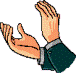 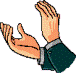 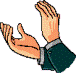 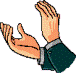 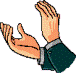 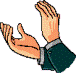 (355)

Open the eyes of my heart Lord 

Open the eyes of my heart Lord
Open the eyes of my heart I want to see you I want to see youTo see You high and lifted up Shining in the light of Your glory Pour out Your power and love As we sing holy, holy, holy Holy, holy, holy Holy, holy, holy Holy, holy, holy I want to see you.
(356)
To be with You Lord 
In those lonely times 
When it feels you can’t go on 
When it hurts inside 
If you knew where to, you would run 
These trials, heartaches drive us to our knees 
Longing, praying, Jesus help me please 
 
Don’t need wealth, don’t need a mansion 
To be with You Lord, that’s my passion 
 I don’t need a fancy car 
Just want to be wherever You are .
 
In those scary times 
When the darkness starts to fall 
We must learn to hide 
 In the loving arms of God 
These trials, heartaches drive us to our knees 
Longing, praying Jesus help me please
(357)

When the morning breaks
 
When the morning breaks and when I awake 
this my prayer will be
Lord today I would ask of thee
more like Jesus that I would be
 
then I’ would be like Jesus
only by His grace
more and more like Jesus 
till I see  Him face to face
 
Through each day as I work and play
His word commands me to be
doing always the things that only 
would  bring to Him the glory.
(358)

Jesus is the rock, He is the firm foundation
He is the King, He cannot be moved,
He is the King of every tribe and nation
Hallelujah,  Oh Hallelujah 
             
			Ha … Hallelujah      X 3 ..

The whole wide world is singing it, singing it too..
(359)
God is good all the time He put a song of praise in this heart of mine God is good all the time Through the darkest night, His light will shine God is good, God is good all the time 
If you're walking through the valley And there are shadows all around Do not fear, He will guide you He will keep you safe and sound 'Cause He's promised to never leave you Nor forsake you and His Word is true We were sinners - so unworthy Still for us He chose to die Filled us with His Holy Spirit Now we can stand and testify That His love is everlasting And His mercies - they will never end Lord I may not understandAll the plans He left for meMy life is in your handsAnd through the eyes of Him I can clearly see
(360)
YeshuMasih 
TereJaisa Hai Koi Nahi, 
 
TereCharano Me JhukeAasmaan, 
AurMahimaaGaayenZameen (2) 
 
Hum GaayenHossana 
TuRajaaonKa Hai Raajaa 
Teri Mahimaa Hove Sadaa 
Tu Hai Prabhu, HamaaraaKhuda(2) 
 
 PyaarePitaa 
Tune HumseKitnaPyaarKiyaa 
 
hamenPaapon Se ChudaaneKo 
ApneBeteKoKurbaanKiyaa.
(361)
Lovely Lord, You are all to me 
You are filled with compassion and mercy and grace, 
With your banner of love over me 
I am longing to see you one day-face to face 
And to be with you endlessly,
Lord, how lovely you are to me.
 
   Chorus :    Lovely lord ,you are all to me,
                      Lovely Lord, full of Purity,
                      Worthy of honor and majesty, 
                      Lord, how lovely you are to me.
 
You are bright as the sunrise and fairest of all
Unto you all the glory will be,  You are God of creation
And Lord of my life, I will worship you faithfully, 
Lord, how lovely you are to me.
 
   Chorus :      Lovely lord you are all to me,….
 
We will worship the name of the holiest one
We will worship your Excellency,
We will give you the glory,
For things you have done and be thankful eternally 
Lord, how lovely you are to me.
(362)

I've got joy

I've got joy
Down in my heart
Deep deep down in my heart
J - O - Y down in my heart
Deep deep down in my heart
Jesus gave it to me
And nothing can destroy it
I've got joy
Down in my heart
Deep deep down in my heart
(363)

Over the mountains and the seaYour river runs with love for meAnd I will open up my heartAnd let the Healer set me freeI'm happy to be in the truthAnd I will daily lift my handsFor I will always sing ofwhen Your love came down

I could sing of Your love forever  (x4)

Oh I feel like dancingIt's foolishness I knowBut when the world has seen the light
They will dance with joy
Like we’re dancing now

I could sing of your love forever (5x)
(364)

How great is our God, how great is His name
He's the greatest one, forever the same
He rolled back the waters of the mighty red sea
And He said, “I'll lead you, put your trust in me”
(365)

Ek do theen
Daud ne ghumaya  (2)
Dekho Goliath Kaise gir gaya  (2)
 
…Because God of David is mighty and strong 
And that God is my God.
(366)

Don't build your house on a sandy land;
Don't build it too near the shore
Well it might look kind of nice
But you'd have to build it twice
Yes you'd have to build your house once more
You better build your house upon a rock,
Make a sure foundation on a solid spot
For the storms may come and go,
But the peace of God you will know.
Rock of Ages, cleft for me, 
let me hide myself in thee.
(367)

I am a friend of God

 Who am I that you are mindful of me That you hear me, when I call Is it true that you are thinking of me	     2 How you love me, it's amazing 

I am a friend of GodI am a friend of God              2I am a friend of GodHe calls me friend
(368)

I can climb ,I can climb, I can climb every mountain
I can cross, I can cross,  I can cross every problem
I can clap, I can clap, I can clap every moment
when Jesus is there always on my side  -(2)
That's why
He is my Hero, Hero No.1  - (4)
(369)
Show me Your ways,   Your ways , 
Your Truth ,  Your Truth 
All my hope is found in You.    

Show me Your ways,  Your ways , 
Your Truth ,  Your Truth 
All my hope is found in You…    

I trust in You - Lord.  I trust in  You-  Lord.
I trust -in   day by day and Step by step,
My Hope is You -Lord,  my hope is You - Lord.
My Hope is  Every heart beats, 
every breath- I trust in You.  

O..  show me Your ways,  Your ways ,…
(370)

I come before You todayAnd there's just one thing that I want to sayThank You LordThank You Lord
For all You’ve given to me 
For all the blessings that I cannot see 
Thank You Lord , Thank You LordWith a grateful heartWith a song of praiseWith an outstretched arm
I will bless Your nameThank You Lord ,  I just want to thank You LordThank You Lord ,  I just want to thank You LordThank You Lord
(371)

Nee ente sarvavum nee enikullavan
Nee ente sarvavum  ellattilum
Nin jeevan en perkaay thannathinaal
Nee ente sarvavum ellattilum               (2)	                   
Thenilum maduramaay 
Thenilum maduramaay
Yeshu Kristhu maaduryavaan
Ruchichu nokki njaan karthan krupakale
Yeshu kristhu maduryavaan        	         (2)
(372)

Ente daivathal ellam saadhyam ,  (2)Aazhimel nadannu agniyil irangi,
Aakasham thuranna sarvashakthan (2) 	 
    	  
Ellam ellam saadhyam, Ellam ellam saadhyam  (2)Rogamo dukkamo kashtamo nashtamo, Viduthal nalkidum  nadhan (2)

Ullam nonthu karanjal, manasalinjidum nadhan, Kalvariyile raktham, papamochana mekum (2)Prarthicheedam kannu neerode, Onnum asaadhyamalla  (2)
(373)

Over the mountains and the seaYour river runs with love for meAnd I will open up my heartAnd let the Healer set me freeI'm happy to be in the truthAnd I will daily lift my handsFor I will always sing ofwhen Your love came down

I could sing of Your love forever  (x4)

Oh I feel like dancingIt's foolishness I knowBut when the world has seen the light
They will dance with joy
Like we’re dancing now

I could sing of your love forever (5x)
(374)

Jesus is the rock, He is the firm foundation
He is the King, He cannot be moved,
He is the King of every tribe and nation
Hallelujah,  Oh Hallelujah 
             
			Ha … Hallelujah      X 3 ..

The whole wide world is singing it, singing it too..
(375)
I will Never be lost …..   I won’t be all alone 
You found me, Saved me ,
You made Your own.

I will Never be lost …..  I won’t be all alone 
You Guide me, Change me ,
You are my Way home….
 
It’s so good to know 
No Matter where I go,
You ….. Will  Never ,  ever Leave me Lord! 

It’s so good to know 
No Matter where I go
To the right …. To the Left ….. 
Turn around,,, straight ahead 
You are always with me Lord !
(376)
In those lonely times 
When it feels you can’t go on 
When it hurts inside 
If you knew where to, you would run 
These trials, heartaches drive us to our knees 
Longing, praying, Jesus help me please 
 
Don’t need wealth, don’t need a mansion 
To be with You Lord, that’s my passion 
 I don’t need a fancy car 
Just want to be wherever You are .


In those scary times 
When the darkness starts to fall 
We must learn to hide 
 In the loving arms of God 
These trials, heartaches drive us to our knees 
Longing, praying Jesus help me please
(377)

What a faithful God

Lord, I come before Your throne of grace
I find rest in Your presence,And fullness of JoyIn worship and wonder,I behold Your faceSinging what a faithful God have I

	What a faithful God have I      	What a faithful God     	What a faithful God have I           2     	Faithful in every way
(378)

Sing high, sing lowSinging   absolutely everywhere I go  Sing high, sing low						2Singing  absolutely everywhere I go
      	 Oh, I am thinking about Jesus' love for me    	 Oh, I am singing about how He set me free    	 Oh, I am bringing it up  up  up to everyone    	 The wonders of Jesus' Love
(379)
Blessed be Your nameIn the land that is plentifulWhere Your streams of abundance flowBlessed be Your name

And blessed be Your nameWhen I'm found in the desert placeThough I walk through the wildernessBlessed be Your name

Every blessing You pour outI'll turn back to raiseWhen the darkness closes in, LordStill I will say

Blessed be the name of the LordBlessed be Your nameBlessed be the name of the Lord		 2Blessed be Your glorious name

You give and take awayYou give and take awayMy heart will choose to say, LordBlessed be Your name
(380)

Oh glorious day

One day when Heaven is filled with His praisesOne day when sin was as black as could beJesus came forth to be born of a virginDwelt among men, my example is HeWord became flesh and the light shined among usHis glory revealed

Living, He loved me, Dying, He saved meBuried, He carried my sins far awayRising, He justified freely forever			  2One day He's coming
(381)
Ganitha shasthram padichu nee oru kanakkan aayalumSamoohya paadam padichu nee oru midukkanayalumkanakum midukum odukam tharilla viduthalpadhikum neeyum tapponn eri narakathil 

Bharathanaatyam padichu nee kalathilakamaayalumKarate kumfu padichu nee oru odakkanaayalumKalayum kolayum daiva munbilu shoonyameKarayum neeyum ayyo enn eri narakathil

Karukaruthoru hridhayam aan ninakk ennaalumAnuseranakedu kaatti ere ennaalumAnuthapichu karayum enkil paithaleyAnunayikkum Yesu nine swargathil
(382)

Nammal chavitti (4)  shakthi koduthaalChakram urutti   (4)  muneri pogaamNim nim bell adichum break pidichum ullasathodePogum cyclinte kaaryam orthaal adhil und paadam
 
Nammal jeevitham oru kochu jeeva vandiVijaya padhayil adh muneridanamYeshu nalkum shakthiyaal Swarga jeeva shakthiyaalNammude vandi lekshyam ethanam     (2)
(383)

Ooo Ayyo Cricket enne paticheInternetum chathicheCable TV serial enne valachePadithom poyi ayyo vatta poojyam kitteelo (2)
Ooo Njan Yeshuvinaay jeevikkumJeevavaakkyam vaayikkumEnte thellum samayam veruthe kalayoolaa100% markum iniyum kittoolo   (2)
(384)
Have you been to Jesus for the cleansing power?Are you washed in the blood of the Lamb?Are you fully trusting in His grace this hour?Are you washed in the blood of the Lamb?
            Are you washed in the blood,            In the soul cleansing blood of the Lamb?           Are your garments spotless?           Are they white as snow?           Are you washed in the blood of the Lamb?
Are you walking daily by the Savior's side?Are you washed in the blood of the Lamb?Do you rest each moment in the Crucified?Are you washed in the blood of the Lamb? [Chorus]

When the Bridegroom cometh will your robes be white?Are you washed in the blood of the Lamb?Will your soul be ready for the mansions bright, And be washed in the blood of the Lamb? [Chorus]

Lay aside the garments that are stained with sin, And be washed in the blood of the Lamb; There's a fountain flowing for the soul unclean, O be washed in the blood of the Lamb? [Chorus]
(385)
Man of Faith
Take thee to a land so far away
Where you go you do not know
With His hands he will lead you on,
O Abraham, man of Faith (2)
Have faith when you don’t know where to go
Have faith when you don’t know what to say
Have faith when you cant find what you need
For surely God will make a way 
Where is the sweet offering 
The wood is set and the fire lit
Lie in peace and ask of Him,
O Isaac , son of faith (2)      You may not have a birth right,
                                         Yet the promise of God is true
                                         A coat of fur is not the way 
                                         O Jacob, son of faith (2)
3. O David, do be so kind
     Let it never skip your mind
     God took you, so torn and weak
     And gave you a winning streak
     Remember what’er you do 
     Nothing ever goes unrewarded
     Do unto others as God would do
     (His)Peace and comfort will follow you
(386)
1. O David , why do you fear? 
    Trust God He will always hear 
    No King too fierce , no fight he brings 
    Compares to God’s  mighty wings 
    No matter Whatever  fears
    God Always sees your  tears
    He will give you strength and courage 
    All you need is look unto Him. 

2. O David , why hurry so 
    Without Him where do you go ?
    God knows where and when it’s right 
    To make you a king of might 
    No matter what’er   you’ll be 
    No one knows more than He 
    Wait on Him and you will see  
    Greatly exalted you ‘ll be.
(387) 
God is goodWe sing and shout itGod is goodWe celebrateGod is goodNo more we doubt itGod is goodWe know it’s true

      And when i think      Of his love for me      My heart fills with praise      And I feel like Singing       For in his heart      There is room for me      And I run with arms      Opened wide
(388) 
Nalla  porattam  poradi  ottam  odidam Vallabhante  nalla  paatha  pinthudarnnidam         Bharam  paapam  thalli  lakshyam  nokki      Nere  munnottodi  ottam  thikaikkam     	
 
Ottakkalathil  odunnor  anekarengilo Viruthu  prabikkunnon  ekan  mathramallayo .               -Bharam..
 
 Ethu  nerathum  pishachidarcha  cheythidum
 Bheethi  venda  dhoodharundu  kaathu kolluvan.           -Bharam..

 Angum  ingum  nokkiyal  nee  munnil  poyida Bhangam  illathodiyal  kireedam  prabhikkam.                 -Bharam..
(389) 
Teach me to listen to the beat of your heart Teach me to move in the power of your SpiritTeach me to walk in the light of your presenceTeach me to listen  to the beat of your heart

Teach me to love with your heart of compassionTeach me to trust in the word of your promiseTeach me to hope in the day of your comingTeach me to listen  to the beat of your heart
 
    You wrote the rhythm of life    Created heaven and earth    In You is joy without measure    So, like a child in your sight    I long to see your delight    For I was made for your pleasure , Pleasure.
(390) 
 Your Cross, Your Cross It draws me to Your heart It makes my spirit sing, It makes my spirit sing
 Your grace, Your grace Oh I hear it call my name I'm waking up to sing, I'm waking up to sing

 Oh Oh Oh oh oh oh oh
 Oh oh oh oh oh oh oh  
                                                - Your Cross,  Your Cross…

We  will  Sing and Shout  and
Sing  and  ShoutOpen up our hearts,				And pour Your Praises out
2
(391) 

Chalna hai, Chalna hai, Chalna hai, 		
Yishu  ke piche humko chalna hai 		 
Safar yeh mushkil hoga . 
Sahil dur hoga 					
Phir bhi Chalna hai Manzil ki aur 

Walking in the light 
Walking with the Lord  			
Walking in the newness of life …
                                                           - Chalna hai….
2
2
2
(392) 

Chinna pillaihal chella chellankal 
Yesuvidam vaanga 
yesappa Ungala nesikirare 
Aadiduvom Paadiduvom Yesuvukku nantri solluvom
(393) 

How great is our God 
Sing with me how great is our God 
And all will sing how great, 
How great is our God 
        
 Gadol Elohai 
 Shiru ki Gadol Elohai 
 Kol echad Yirei
 Ki gadol Elohai 

Bridge :
Shem me'al kol shem 
Otcha raui le'halel 
Libi yashir ki gadol Elohai
(394) 

Aasman Kyon Neela hai ?
Ped kyo hare ?
Machhliya uodtee nahin ? 
Par khoodhe paanee mein 

Lagathe hai kitane ajeeb
Phir bhi hai sahee,
   Mujhe pata hai  mere 
   Khuda  ne hai banaaya
2
2
(395) 

Some glad morning when this life is o'er,I'll fly away;To a home on God's celestial shore,I'll fly away.
I'll fly away, Oh GloryI'll fly away;When I die, Hallelujah, by and by,I'll fly away.
					I'll fly away, Oh Glory….
2
(396) 

I will fight this fightI will run this raceI will serve You, Lord in all I doTill I see Your face                                              I will fight this fight……
(397) 

I won’t turn left and I won’t turn right
Will not stray from the path that’s right
But I’ll keep on seeking, keep on reaching
Fol-low, fol-low, follow Jesus Christ     -(2x)
                                                                 - I won’t turn left….
 
I’m fixing my eyes on You (2x)
I’m fixing my eyes on You, only You
(398) 

You keep up the fight hey!  
Keep pushing on hey!     
With Jesus our king,
All battles we win.       

So ! Start Right, 
Stay true, Finish well...
and That's what we do to win in the race.
(399) 
Anugrahkari Priya prabhuji
Tere Sharan main hum aate hain
Tan Mann dhann tujhko bhent chadhate
Karte hai hum tujhe sashtaang pranaam

Har din tu hame aashish deta
Girne se humko bachake tu rakhta
Jeevan ke is lambe safar main
Tera Vachan hi raah dikhata

Sankat Klesh to aate rahenge 
Par tera anugrah kaafi hai har pal
Hum tere kadmo par chalte rahenge 
Jeet hamari hogi aakhir zaroor

Sewa Yeshu se humko mili hai
Mitti ke bartan lekin khazana swarg ka
Tooth jaye to bhi parwah nahi hai
Mahima hum tujh ko dete rahinge
(400) 
Father, I place into your hands
The things I cannot do,
Father, I place into your hands
The times that I've been through.
Father, I place into your hands
The way that I should go,
For I know I always can trust you. 

Father, I place into your hands
My friends and family.
Father, I place into your hands
The things that trouble me.
Father, I place into your hands
The person I would be,
For I know I always can trust you. 

Father, we love to see your face,
We love to hear your voice.
Father, we love to sing your praise
And in your name rejoice.
Father, we love to walk with you
And in your presence rest,
For we know we always can trust you.
(401) 
1.      Give to our God immortal praise !           Mercy and truth are all His ways;
      	    Alleluia ! Alleluia !           Wonders of grace to God belong,           Repeat  His mercies in your song.
 
		Alleluia !  Alleluia !   Alleluia !
 		Alleluia !  Alleluia !

 2.       Give to the Lord of lords renown,           The King of kings with glory crown,
      	      Alleluia ! Alleluia !            His mercies ever shall endure,            when lords and kings are known no more.
 
		Alleluia !  Alleluia !   Alleluia !
 		Alleluia !  Alleluia !
(402) 
1.          Guide me, O Thou great Jehovah	pilgrim through this barren land;	I am weak, but Thou art mighty;	hold me with Your powerful hand.	Bread of heaven, bread of heaven,	feed me now and evermore,	feed me now and evermore. 2.	Open now the crystal fountain, 	where the healing waters flow. 	Let the fire and cloudy pillar 	lead me all my journey through. 	Strong Deliverer, strong Deliverer, 	ever be my strength and shield, 	ever be my strength and shield.
3.    	When I tread the verge of Jordan, 	bid my anxious fears subside. 	Death of death, and hell's Destruction, 	land me safe on Canaan's side. 	Songs of praises, songs of praises 	I will ever sing to You, 	I will ever sing to You.
(403)
Read Your Bible ,  Read your Bible. 
 
Sunday , Monday, Tuesday,  Wednesday,
Thursday , Friday, Saturday. 
Read Your Bible   Read your Bible.  
Read your Bible every day.  
 
Keep on Praying , Keep on Praying ,  
 
Be a witness , Be a witness,
(404)
Hello          again 	We're here with all our friends 	It's good           so good 
	To praise the Lord and sing together 	Hallelujah ,               
 	Hallelujah to our King 	It's so good to be together 	And say hello again
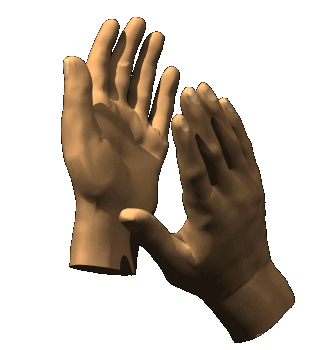 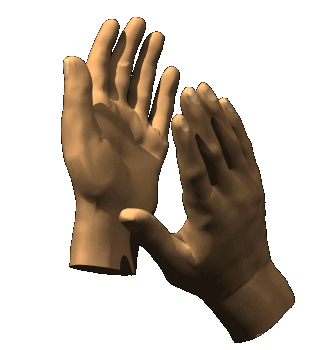 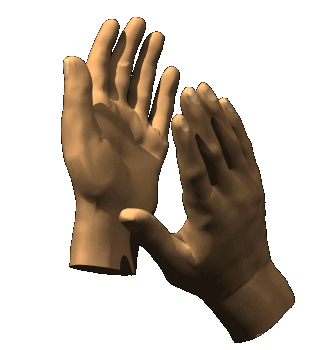 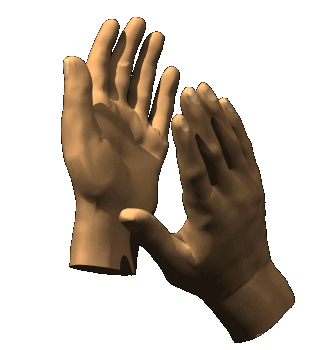 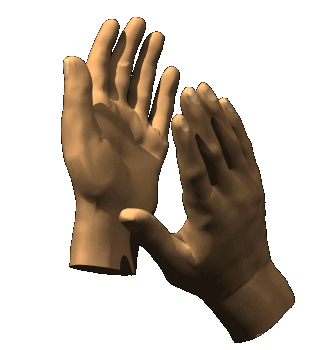 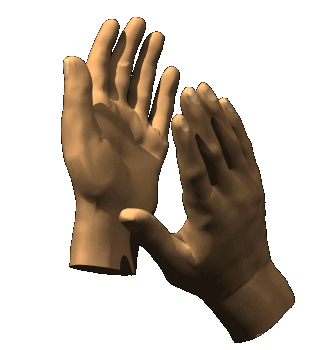 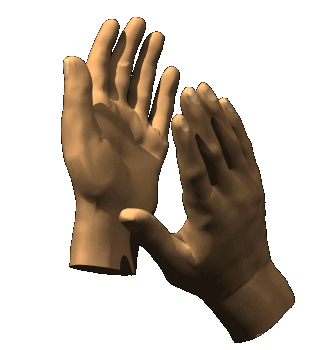 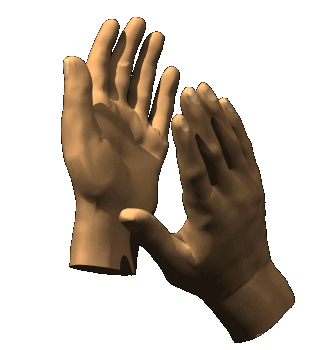 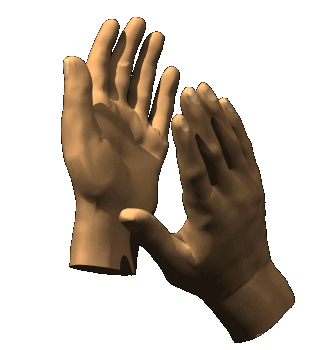 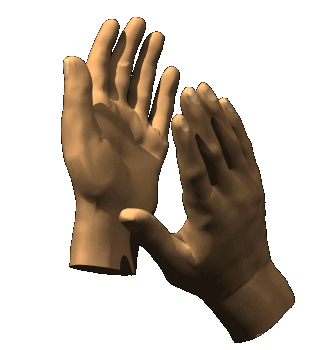 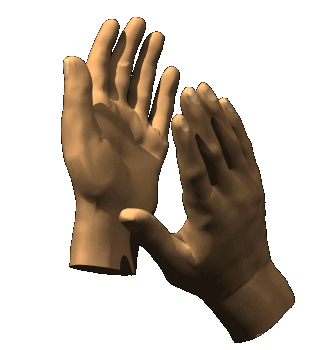 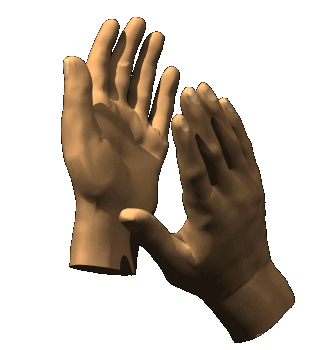 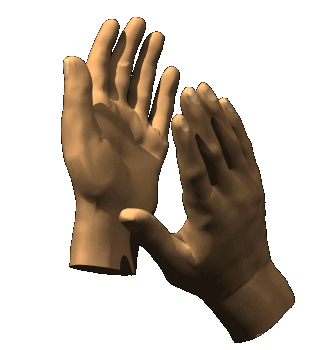 (405)
Down on my knees, I found my Jesus, 
Down on my knees, I found my Lord, 
It wasn't on the mountain, Not in the valley, But it was  on my knees, I found my Lord.
 
Once I was blind, I could not see The Glory of Jesus, So rich and free 
I've heard about Him, The Man of Galilee I cried out Lord. Oh, help me please 

Down on my knees…
He took my hands ,I held up high And He saw the tears , That I have cried, Oh, He came down, And held me tight, And He said, my child, You are mine!
(406)
Every  praise is to our God.Every word of worship with one accordEvery praise, every praise is to our God.Sing Hallelujah to our GodGlory Hallelujah is due our GodEvery praise every praise is to our God.
 
God my SaviorGod my HealerGod my DelivererYes He is, yes     - x 2
2
2
Father, I place into Your hands
The things I cannot do,
Father, I place into Your hands
The times that I've been through.
Father, I place into Your hands
The way that I should go,
For I know I always can trust You. 

Father, we love to see Your face,
We love to hear Your voice.
Father, we love to sing Your praise
And in Your name rejoice.
Father, we love to walk with You
And in your presence rest,
For we know we always can trust You.
(407)
Father, I place into Your hands
My friends and family.
Father, I place into Your hands
The things that trouble me.
Father, I place into Your hands
The person I would be,
For I know I always can trust You.
(408)
Get up, get upGet up and tell the worldGet up, get upSome people haven't heardThat Jesus paid the priceSo we could have eternal lifeGet up, get upGet up and tell the worldEvery day in all that you say and doThere is a way to say that He loves you        					 Get up, get up…
2
(409)
In heavenly armour we'll enter the landThe battle belongs to the LordNo weapon that's fashioned against us shall standThe battle belongs to the Lord
	We sing glory and honor	Power and strength to the Lord   	"We sing glory and honor—

The power of darkness comes in like a floodThe battle belongs to the LordHe's raised up a standard, the power of His bloodThe battle belongs to the Lordwe sing glory and honorpower in strength to the lord
(410)
Ghadi ka kata 
Ghoomta rehta hai
Gol duniya ko time par chalata hai
Yeshu jaldi aayega 
Woh suchna deta hai 
Chalo baccho ready ho 
Yeshu aata hai 
Tik Tak Tik Tak To
2
2
2
(411)
Stand up! Stand up for Jesus!Ye soldiers of the cross;Lift high His royal banner,It must not suffer loss;From victory unto victory,His army shall He lead,Till every foe is vanquished,And Christ is Lord indeed.

Stand up! Stand up for Jesus!Stand in His strength alone;The arm of flesh will fail you;Ye dare not trust your own.Put on the gospel armour,And, watching unto prayer,Where duty calls, or danger,Be never wanting there.
Stand up! stand up for Jesus!The trumpet call obey;Forth to the mighty conflictIn this His glorious day.Ye that are men, now serve HimAgainst unnumbered foes;Let courage rise with danger.And strength to strength oppose.
(412)
Senao ka Yahowa hamare sang sang hai ,Yakub ka Parmeshwar hamara ooncha gadh hai.  	Jisne akash banaya,  	Jisne prithwi banayi  		 	Jo sarvashaktiman Prabhu hai 	woh Yahowa hamare sang sang hai.
						 		Senao ka Yahowa…
2
2
(413)
In each heart there is a longingIn each soul a desperate cryTo know if life has some true meaningOr do we simply live and dieEarthly pleasures and possessionsLeave the sinking spirit dryIn each heart there is a longingOnly Jesus satisfies

In each life there comes the questionIs there more than meets the eyeAnd what will we see of the eternalWhen the well of days runs dry?
Mystery on a hillsideThe purest love expressedGuilty lips cry forgive meIn that moment I found rest                 - So we search
So we search with so few findingThe difference between truth and liesWhile in each heart there is a longingOnly Jesus satisfies
(414)
God is good	We sing and shout it	God is good	We celebrate	God is good	No more we doubt it	God is good	We know it’s true

And when i thinkOf his love for meMy heart fills with praiseAnd i feel like Singing For in his heartThere is room for meAnd i run with armsOpened wide .
(415)
Sing unto the Lord a new songSing unto the Lord all the earthSing unto the Lord a new songSing unto the Lord all the earthThe Lord is GreatAnd Greatly to be PraisedThe Lord is GreatAnd Greatly to be Praised
(416)
Yehova enikayi yudham cheykayalBhayapedilla njan bhramikayillaAayirangal pathinayirangal Ethirayi vannalum patharukillaVaalinalalla en belathalumallaJayam en Yehovayal
(417)
I will sing forever, of Your love come downWith my hands to heaven, shout Your praises loudI was lost in darkness, when You pulled me outI will sing forever, of Your love come down 	I once was blind, I could not see 	Chains of sin had shackled me 	But God in heaven, heard my plea 	And Jesus, Jesus rescued me 	Yea, Jesus, Jesus rescued me 
					     I will sing forever…
(418)
What can take Your love away Nothing', nothing', absolutely nothing' What can make us separate Nothing', nothing', absolutely nothing' 		In death or in life 	 	What's deep or what's high 	 	There's one thing that stays the same 		No power or king can do anything 		to take Your love away
		Nothing , nothing absolutely nothing - 2
2
(419)
Can you see  the dark clouds rising around,
Churches are breaking  and Satan is taking our ground,
We will not give up the fight, 
We will work out day and night


Let us rise, Let us rise,    
Let’s Arise and Build the wall
Let us rise, Let us rise,    
Let’s Arise and Build us all.  
We’ll be on our knees and we will cry,
With Jesus on our side we'll build it high...


When it looks like  we are gonna lose the fight,
The future looks  bleak as dark as the night
We will not give up the fight, 
We will work out day and night
2
2
(420)
God is fighting for usGod is on our sideHe has overcome Yes 
He has overcomeWe will not be shakenWe will not be movedJesus You are here  [ x2]

Carrying our burdensCovering our shameHe has overcome YesHe has overcomeWe will not be shakenWe will not be movedJesus You are here

I will live, I will not dieThe resurrection power of ChristAlive in me and I am freeIn Jesus' Name
(421)
I WILL SING HOSANNA
I WILL SING HOSANNA
SINGING AROUND BEFORE 
THE THRONE OF GLORY
I WILL SING HOSANNA
 I WILL CLAP  HOSANNA
 I WILL SHOUT  HOSANNA
 I WILL DANCE  HOSANNA
 I WILL WAVE  HOSANNA
 I WILL PRAISE  HOSANNA
(422)
I put my right hand in I put my right hand outI put my right hand inAnd shake it all aboutBoogie (3)Turn it all around Let’s sing praise the Lord
Oh! Boogie Boogie (3)  
Let’s sing praise the Lord- 2
I put my left hand in I put my right leg inI put my left leg in
I put my whole self in
(423)
Hail Jesus you’re my king………….(Echo)Your life frees me to sing…………..(Echo)I will praise You all my days……….(Echo)You’re perfect in all Your ways…….(Echo)  
Hail Jesus You’re my Lord………….(Echo)I will obey Your word……………….(Echo)I want to see Your kingdom come…..(Echo)Not my will but Yours be done……..(Echo)
(424)
I am somebody because God loves meI am accepted just the way that I am His love is higher deeper and wider You and I will never understand.
(425)
I’ve got the joy (6)---(2)
Down in my heart (3) to stay
Down in my heart to stay

I ‘ve got the peace 

I ‘ve got the love
(426)
Para (3) parannu pokum chithra salabhamekochu salabhameninakkithra nalla azhaku nalkiyatharu ?ninte chirakukalil chayam pooshiyatharu ?Muttayayirunna kalam muthaldaivathin kaikalil irunnu njanpuzhuvayi veliyil vannu chiraku mulachu vannuparannu parannu paadidunnu geethangal
(427)
Satan sutri vanthu
Aasai romba katti 
Vaasal periyathunke
Vazhu inpamunke 
Anubhavi anubhavi enru solvane (2)
NO NO solli vitten BYE BYE kaati vitten (2)
Yesu enthan meypanaaka iruppathinaale
Yesu vasal vazhi sendru mechal kandiduvene
(428)
Kuriya (5) manushyan SAKKAIkure(3) neram sramichu yeshuve kaananayikooduthal (3) aalukal yeshuve chutti valanjappolkunju (3) SAKKAI yesuvine kandillaOdi odi kattathi mel valinju kayari SAKKAIoram(3) chernnu yeshu vannu ninnalloMandam (2) nadannu yeshu athiuyde keezhilaayimele (3) nokki yeshu vilichu SAKKAIvegam (4) irangi varoo SAKKAI venam (2) Enikku ninte bhavanavum hrudayavum
(429)
ROMANS 0 16 0 19 SAYS
Be Excellent in what is Good
Be Innocent of evil
And the God of peace
Will soon crush Satan
God will crush Him
Underneath your feet.
(430)
Sthothram Sthothram YeshuveSthothrathinennum yogyaneSakala naavum paadunnuDaivam parishudhan  

Daivam parishudhan   (4)
Hallelujah  amen (4)

Paapa bharam  chumannathalDaivathin  kunjadu NeeSakala naavum paadunnuDaivam parishudhan   
 
Dhootharum sarva  srushtikalumVazhthum eaka DaivameSakala naavum paadunnuDaivam parishudhan
സ്തോത്രം സ്തോത്രം യേശുവേ 
സ്തോത്രത്തിനെന്നും യോഗ്യനെ 
സകലനാവും പാടുന്നു 
ദൈവം പരിശുദ്ധൻ 
 
ദൈവം പരിശുദ്ധൻ  (4)
ഹാല്ലേലുയ്യാ ആമേൻ (4)
 
പാപഭാരം ചുമന്നതാം 
ദൈവത്തിൻ കുഞ്ഞാടു നീ 
സകലനാവും പാടുന്നു 
ദൈവം പരിശുദ്ധൻ  
 

ദൂതരും സർവ്വ  സൃഷ്ടികളും  
വാഴ്ത്തും ഏക ദൈവമേ 
സകലനാവും പാടുന്നു 
ദൈവം പരിശുദ്ധൻ
1	Lord I want to be a Christian in my heart in my heartLord I want to be a Christian in my heart... 
In my heart  (In my heart),  In my heart (In my heart)   
Lord I want to be a Christian in my heart in my heart.
 
2	Lord I want to be more loving in my heart in my heartLord I want to be more loving in my heart.. 
In my heart  (In my heart),  In my heart (In my heart)   
Lord I want to be more loving in my heart in my heart.
 
3	Lord I want to be more holy in my heart in my heartLord I want to be more holy in my heart. ..In my heart  (In my heart),  In my heart (In my heart)   
Lord I want to be more holy in my heart in my heart.
 
4	Lord I want to be like Jesus in my heart in my heartLord I want to be like Jesus in my heart… In my heart  (In my heart),  In my heart (In my heart)   
Lord I want to be like Jesus in my heart in my heart
 
---------
(431)
(432)
May our lives, be a prayer as unto You Lord
May we serve, may we share as unto You Lord
May we walk without pride humbly beside You
As we live everyday unto You
 
Unto You Lord, unto You (2)
May our lives be a prayer as unto You Lord
Unto You, unto You, unto You
 
May the work of our hands speak of Your glory
May our love before man flow from Your mercy
May our hearts by Your grace echo Your faithfulness
As we give everyday unto You 		... Unto you Lord
(433)
I have seen the mountains move 
I have seen situations changed
I have seen the rivers get dry 
There’s power in the word of the Lord 
There’s power in the word of the Lord	 ( 4 )
 
I have seen the lame rise and walk 
I have seen the sick get healed 
I have seen the poor get rich 
I have seen the barren sing for Joy
There’s power in the blood of the lamb	 ( 4 )
(434)
1.   Day by day, I’ll walk a little closer with my Lord. 	
     Day by day ! Day by day !
     Day by day, I’ll walk a little closer with my Lord. 
     Day by day ! Day by day !
 
   	Where He leads me, Where He leads me,
   	I Will follow,  I Will follow , 
   	Where He sends Me, Where He sends  me,  
   	I will go,  I will  go. 
 
 	Day by day, I’ll walk a little closer with my Lord. 
  	Day by day! Day by day!
 
2.     When my days are dark and gloomy 
       I just can't help myself 
       He gives me strength to take one more step
 
3.     Jesus has promised to be near us  every day
      Trust in Him He'll lead you on
(435)
Greater than great ,stronger than strongHigher than high ,wiser than wiseOur God, He is above and beyondDeeper than deep, wider than wideWith mercy that reaches to the heavens so farOur God, He is above and beyondNow unto the one who is ableTo do more than we could ask or imagineAccording to his power within us                      He’s the God who can do anythingThere is no one like our great GodThere is no one like our great KingBow before His majestyThere is no one like our great GodThere is no one like our great KingWe can trust  His power and strength
2
(435)
1.   Praise Him, praise Him, all ye little children,      God is love, God is love;      Praise Him, praise Him, all ye little children,      God is love, God is love.2.    Love Him, love Him, all ye little children,        God is love, God is love;        Love Him, love Him, all ye little children,        God is love, God is love. 3.   Thank Him, thank Him, all ye little children,        God is love, God is love;        Thank Him, thank Him, all ye little children,        God is love, God is love
2
(436)
Wonderful, merciful SaviorPrecious Redeemer and FriendWho would have thought that a Lamb couldRescue the souls of menOh, You rescue the souls of menCounselor, Comforter, KeeperSpirit we long to embraceYou offer hope when our hearts haveHopelessly lost our wayOh, we've hopelessly lost the way   You are the One that we praise   You are the One we adore   You give the healing and grace    Our Hearts always hunger for   Oh, our hearts always hunger for
(437)
We have heard the joyful sound:   Jesus saves!  Jesus saves !Spread the gladness all around:    Jesus saves! , Jesus saves!Bear the news to every land,   Climb the steeps and cross the waves;Onward!—’tis our Lord’s command ;   Jesus saves! , Jesus saves!  Waft it on the rolling tide,    Jesus saves !,   Jesus saves !;Tell to sinners far and wide,   Jesus saves!,  Jesus saves!;Sing, ye islands of the sea,   Echo back, ye ocean caves;Earth shall keep her jubilee,    Jesus saves!,  Jesus saves!.Sing above the battle’s strife,    Jesus saves!, Jesus saves!;By His death and endless life,    Jesus saves!, Jesus saves!;Sing it softly thru the gloom,    When the heart for mercy craves,Sing in triumph o’er the tomb,   Jesus saves!, Jesus saves!.   Give the winds a mighty voice,   Jesus saves!, Jesus saves!;Let the nations now rejoice.     Jesus saves!, Jesus saves!;Shout salvation full and free,   this our Song of Victory ,This our song of victory,       Jesus saves!, Jesus saves!.
Happy Birthday
Happy Birthday to you
Happy Birthday to you
Happy Birthday dear
Happy Birthday to you
Birthday Greetings today
May God bless you we pray
Live for Jesus dear
May He guide you all the way
Silence Please
Thank You